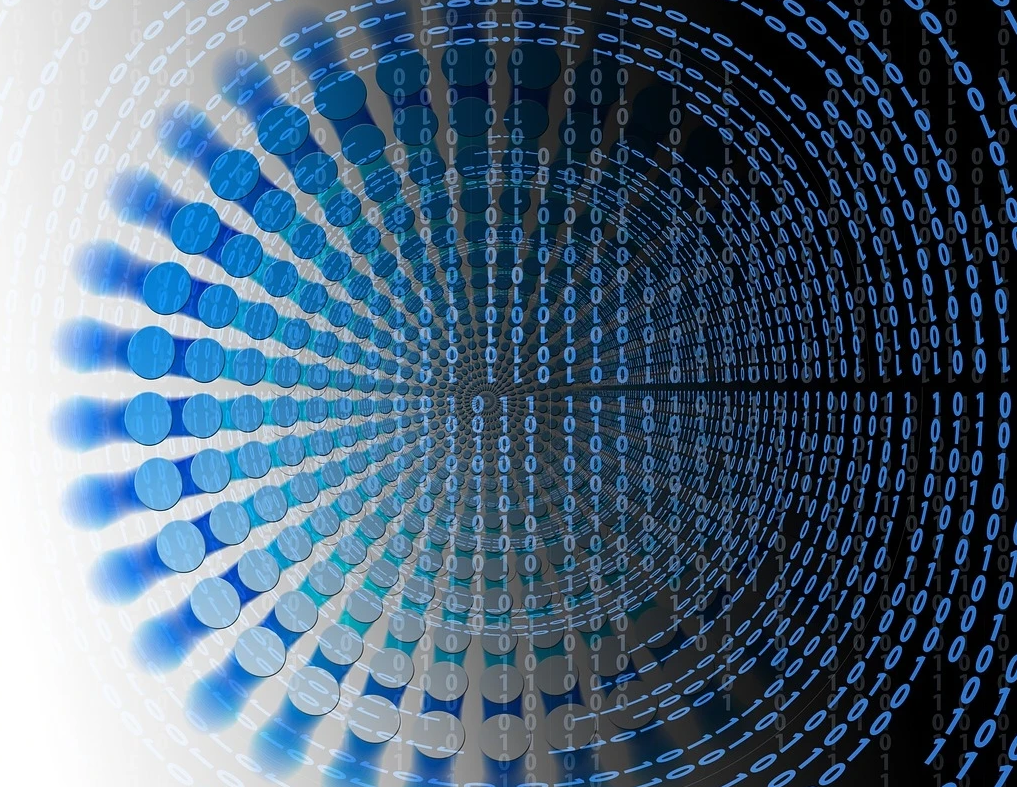 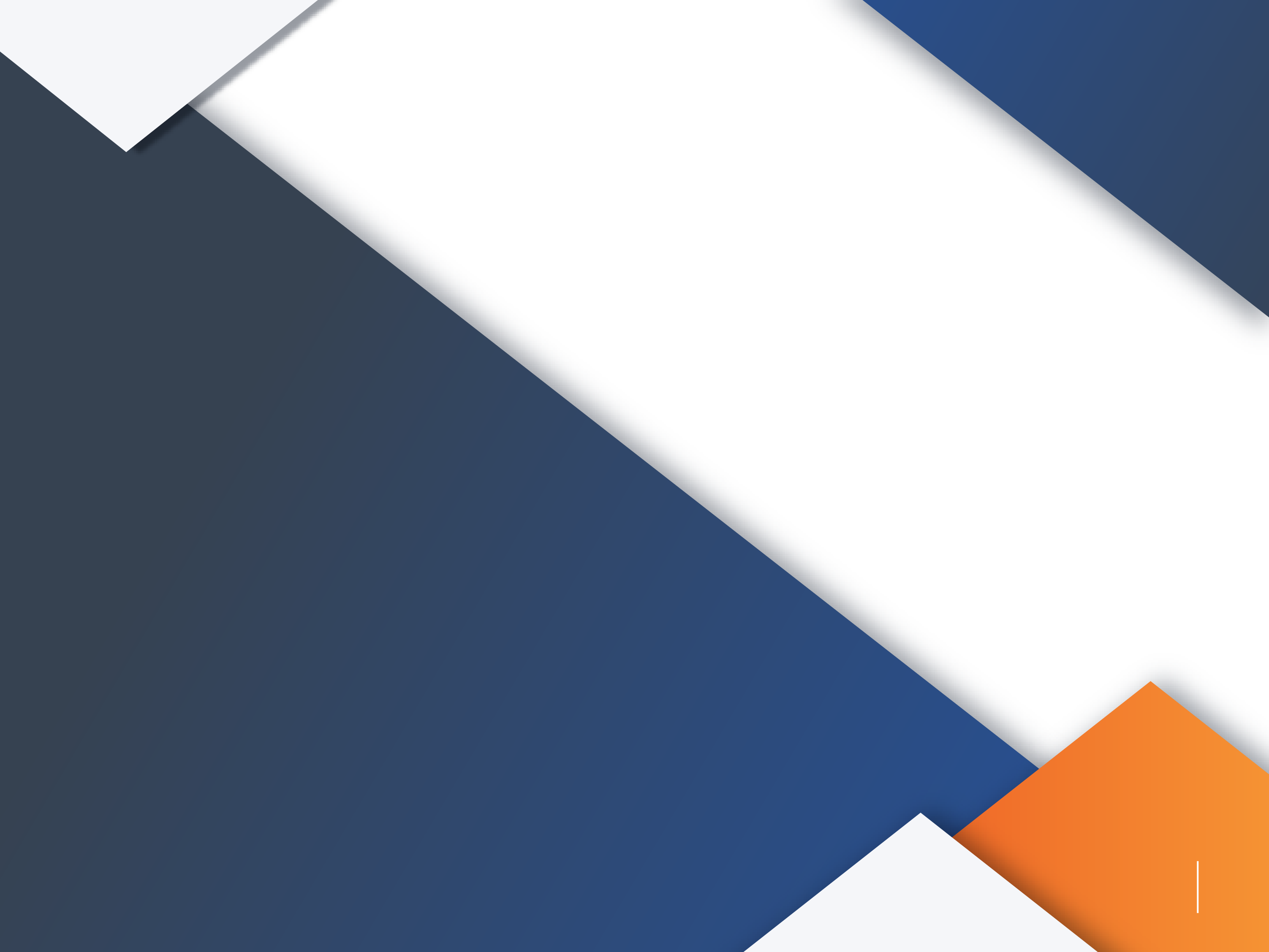 ЦИФРОВЫЕ ТЕХНОЛОГИИ 
В СТАНДАРТИЗАЦИИ
Тихомиров Сергей Григорьевич,Президент Консорциума «Кодекс»,
Руководитель информационной сети «Техэксперт»
г. Санкт-Петербург, 2019г.
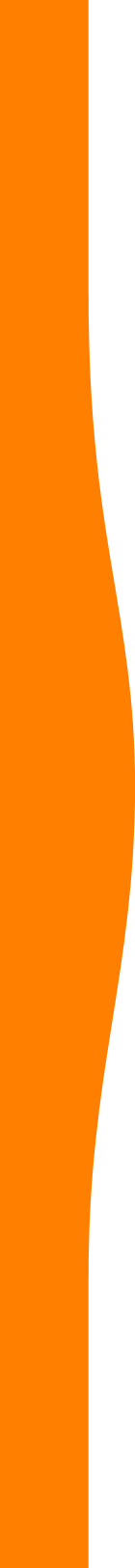 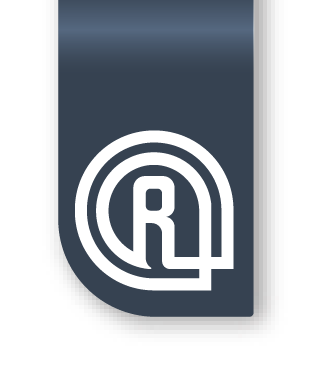 ПЕРСОНАЛ И КОМПЕТЕНЦИИ
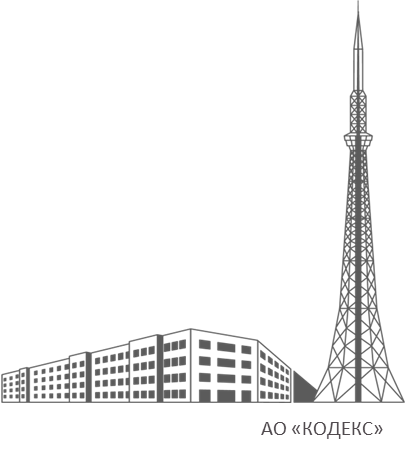 БОЛЕЕ  600  СОТРУДНИКОВ
КОНСОРЦИУМ «КОДЕКС» – ИНФОРМАЦИОННАЯ СЕТЬ ТЕХЭКСПЕРТ ОБЪЕДИНЕНИЕ РАЗРАБОТЧИКОВ, ВНЕДРЕНЦЕВ И СЕРВИСНЫХ СЛУЖБ, ОСНОВАННОЕ В 1991 ГОДУ. ГОЛОВНАЯ КОМПАНИЯ - АО «КОДЕКС» 
(Г. САНКТ – ПЕТЕРБУРГ).
БОЛЕЕ30 000 КЛИЕНТОВ
Единый стандарт сервиса; 
Идентичный набор сервисов и услуг;
Ежегодная сертификация дистрибьюторов.
ТРАНСНЕФТЬ
ТАТНЕФТЬ и  др.
ГАЗПРОМ 
РОСНЕФТЬ
ЛУКОЙЛ
СИБУР
СУРГУТНЕФТЕГАЗ
ГАЗПРОМ НЕФТЬ
БОЛЕЕ 200  ПРЕДСТАВИТЕЛЕЙ
Электронный фонд нормативно-правовой и нормативной документации насчитывает
более 40 миллионов документов!
МИССИЯ КОНСОРЦИУМА «КОДЕКС» –  предоставление услуг по созданию и использованию цифровых стандартов. Российские предприятия благодаря нашим программным решениям повышают качество выпускаемой продукции и безопасность производства.
Обеспечение НТД и внедрение заказных решений для крупнейших предприятий нефтегазовой отрасли:
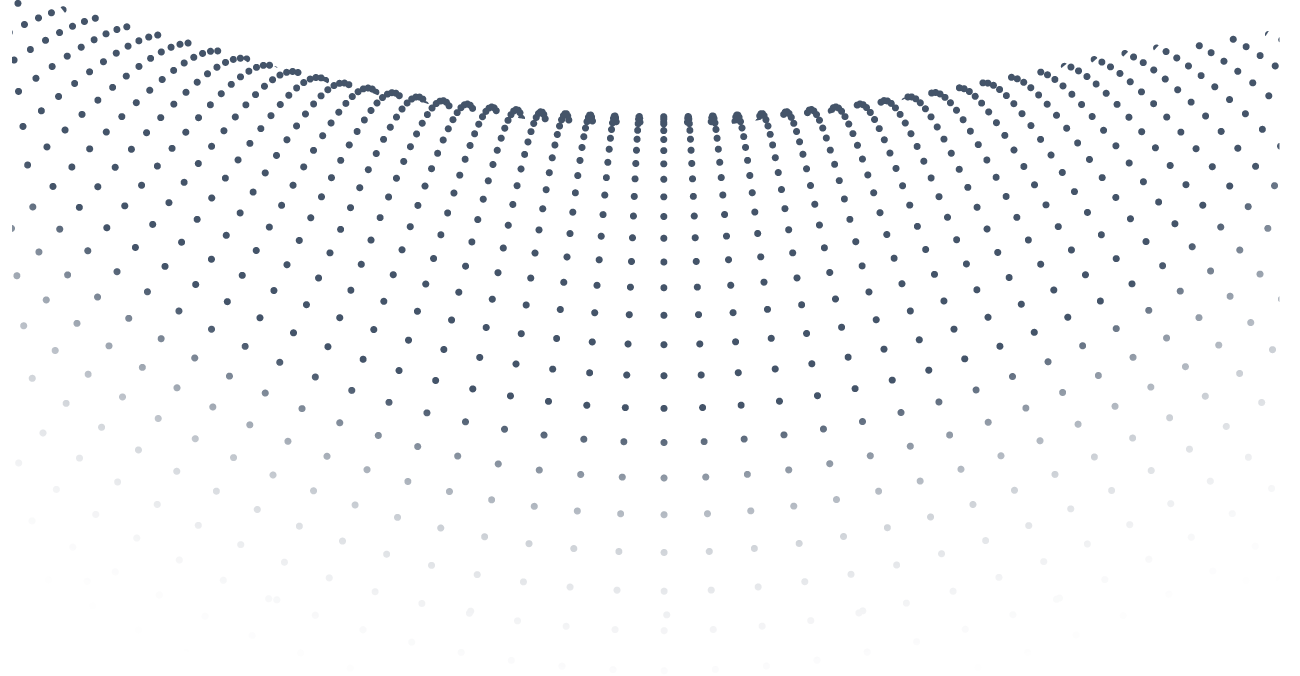 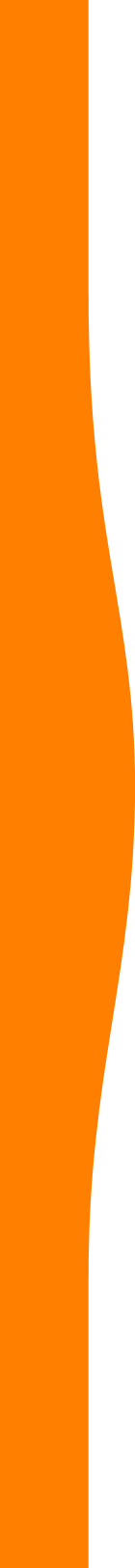 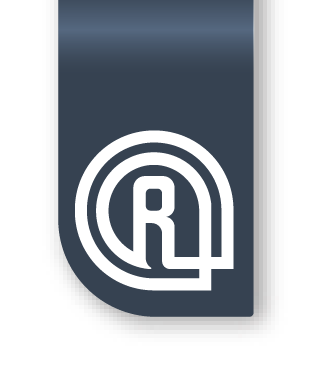 ПЕРЕХОД К ЦИФРОВЫМ СТАНДАРТАМ
 И СИСТЕМАМ УПРАВЛЕНИЯ ТРЕБОВАНИЯМИ
ДЛЯ ДВИЖЕНИЯ В СТОРОНУ ЦИФРОВОЙ ЭКОНОМИКИ                 НЕОБХОДИМО СДЕЛАТЬ ПЕРЕХОД ОТ СОЗДАНИЯ НОВЫХ ЦИФРОВЫХ                     ДОКУМЕНТОВ (НТД И НПА) К СИСТЕМЕ УПРАВЛЕНИЯ ТРЕБОВАНИЯМИ
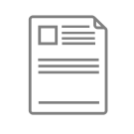 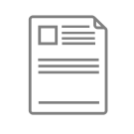 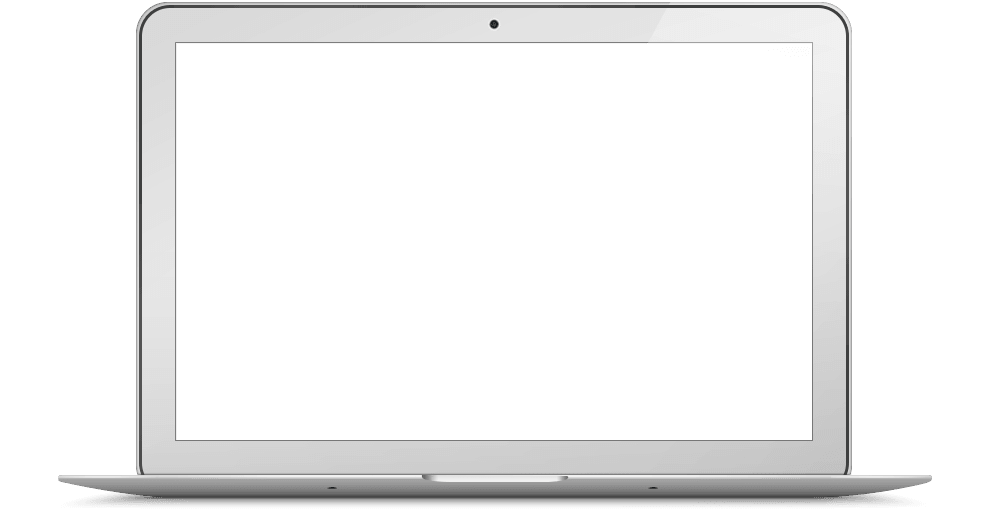 СИСТЕМА УПРАВЛЕНИЯ ТРЕБОВАНИЯМИ
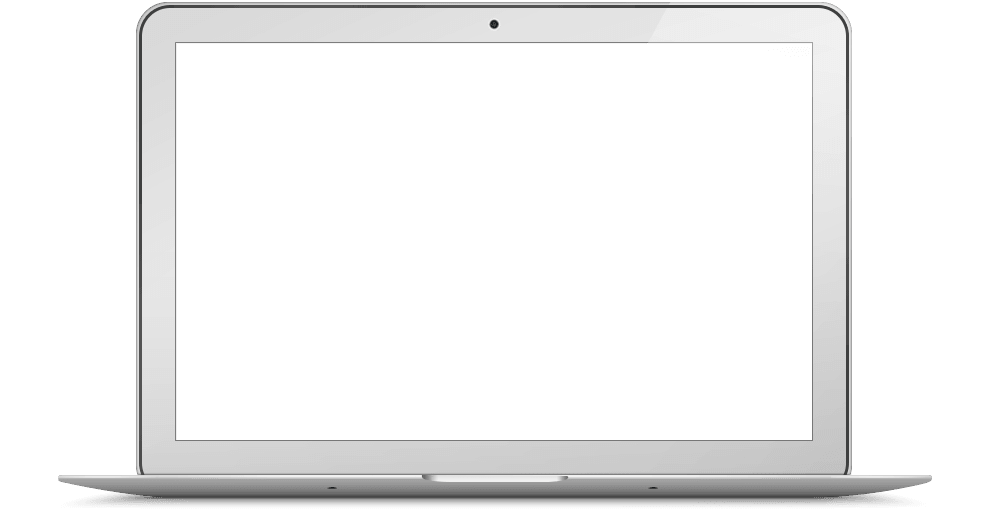 БУМАЖНЫЕ 
ДОКУМЕНТЫ
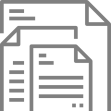 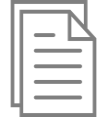 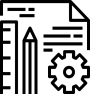 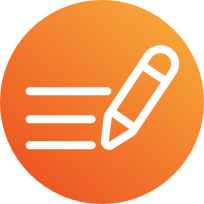 НОВЫЕ ЦИФРОВЫЕ 
ДОКУМЕНТЫ: 
НТД И НПА
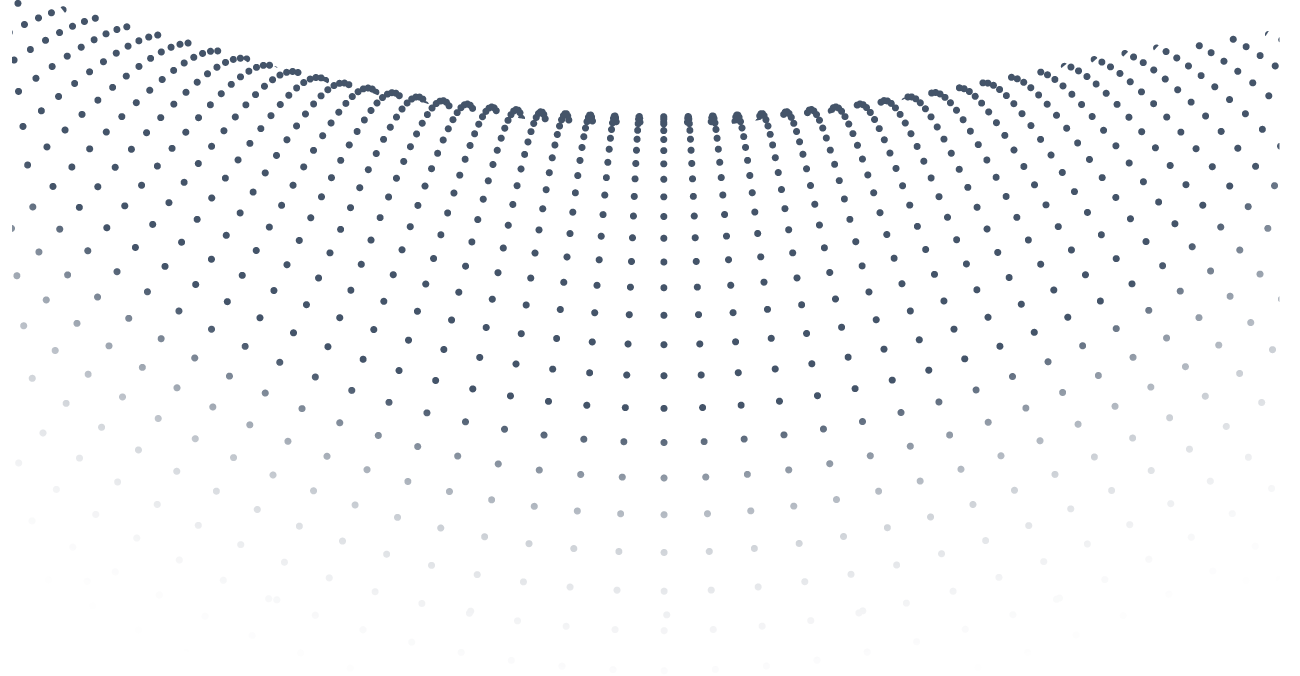 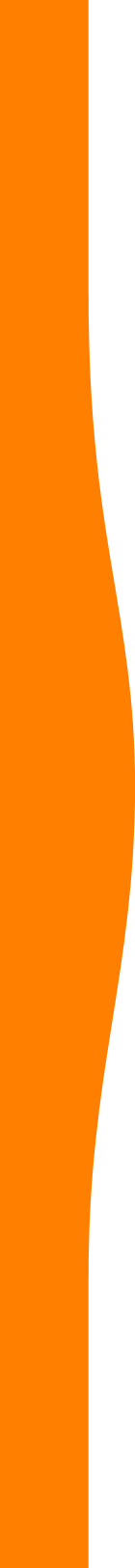 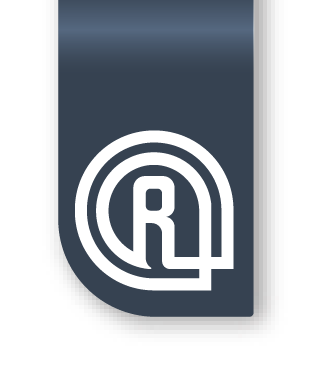 ЦИФРОВОЙ СТАНДАРТ - ЧТО ЭТО?
СТАНДАРТ – сложный текст, включающий в себя: графические элементы, таблицы, математические 
формулы и числовые значения. Для целей поиска, анализа, сравнения и создания автоматизированных 
сервисов необходимо новое цифровое представление стандартов.
ЦИФРОВОЙ СТАНДАРТ – это сложная информационная система!
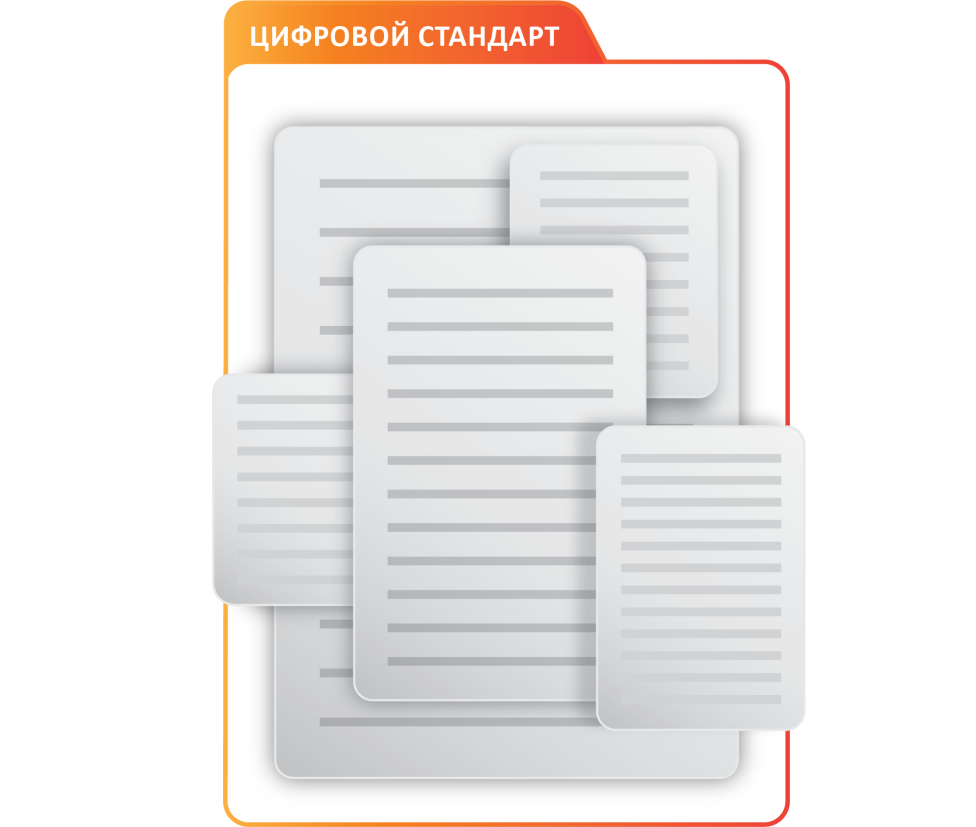 ИНФОРМАЦИОННЫЕ КАРТЫ 
ПО КЛАССАМ ОБОРУДОВАНИЯ, МАТЕРИАЛОВ
ЧИСЛОВЫЕ КАРТЫ 
ПАРАМЕТРОВ ПО КЛАССАМ ОБОРУДОВАНИЯ
Стандартизированная табличная форма основных числовых параметров стандарта (должно быть стандартизировано наименования 
и числовые значения параметров)
Табличное представление основных характеристик (номенклатура показателей), словесное выражение характеристик
PDF, JPEG, TIF
Графическое представление 
документа
ТЕКСТ В ФОРМАТЕ 
XML, HTML (ГИПЕРТЕКСТ)
Возможность контекстного поиска, простановки гиперссылок, словесно текстуального анализа
ВИДЕО И 3D МОДЕЛИ
Дополнительные вложения
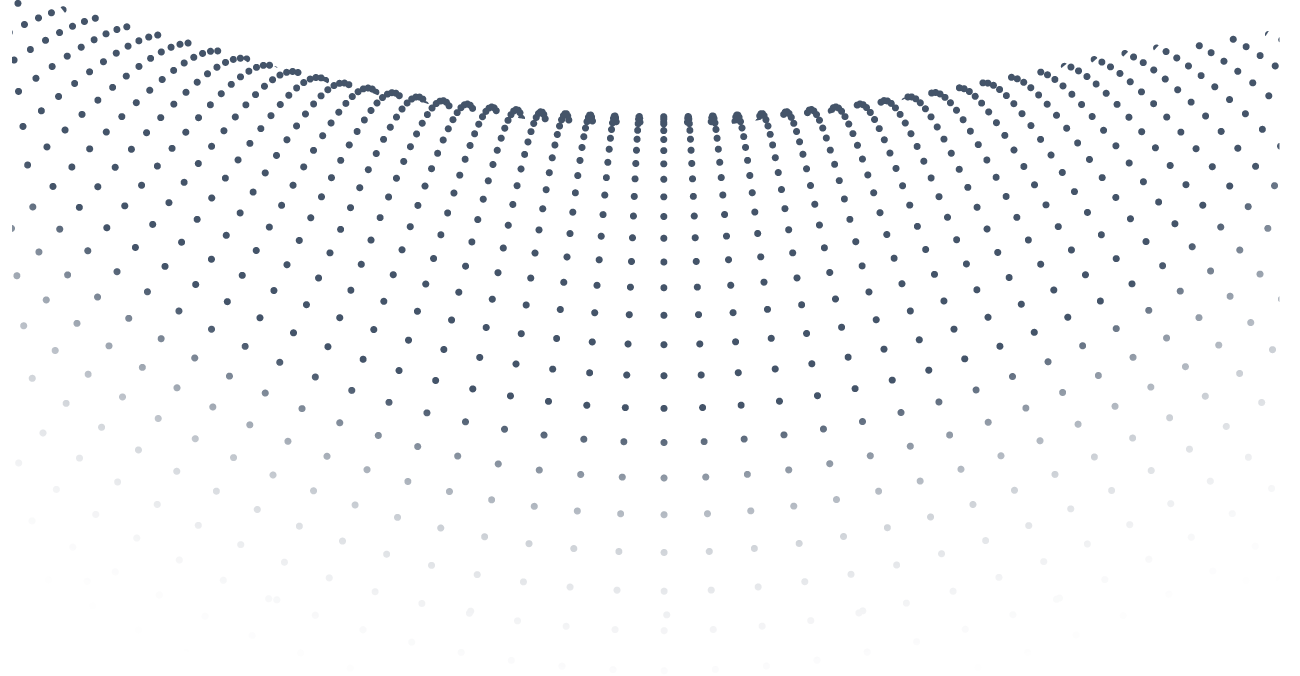 5
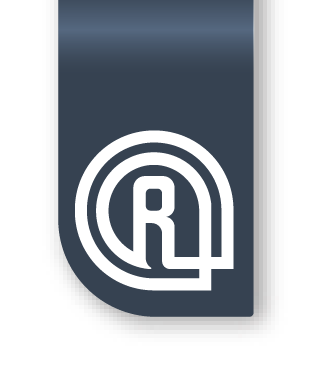 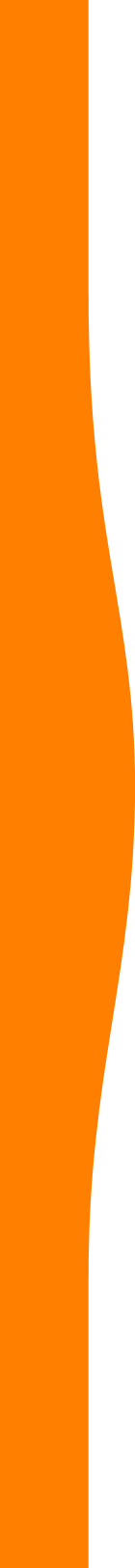 ЦИФРОВОЙ СТАНДАРТ БУДУЩЕГО. СЛОЖНАЯ ИНФОРМАЦИОННАЯ СИСТЕМА
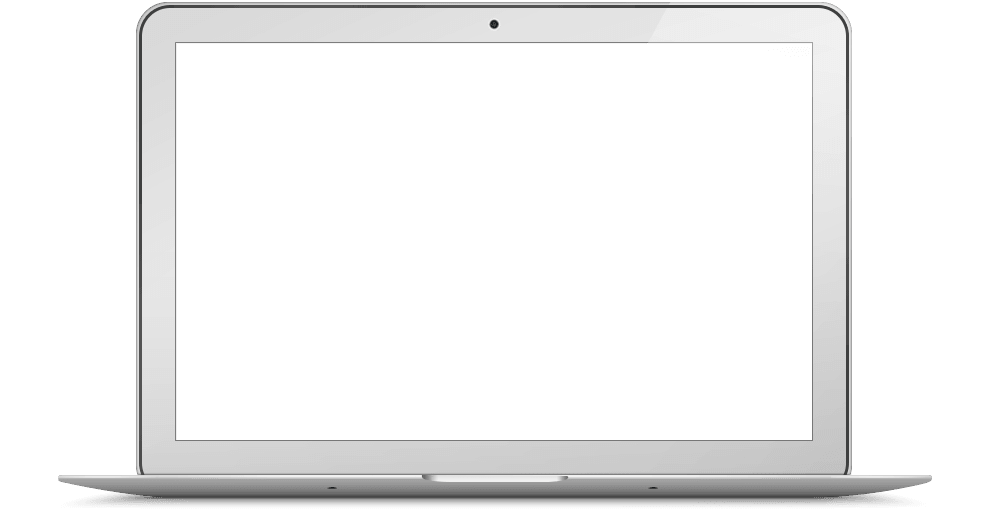 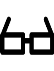 СИСТЕМА 
УПРАВЛЕНИЯ ТРЕБОВАНИЯМИ
СИСТЕМА 
КОНТРОЛИРУЕМЫХ ПАРАМЕТРОВ (ПОКАЗАТЕЛЕЙ)
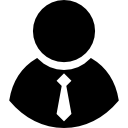 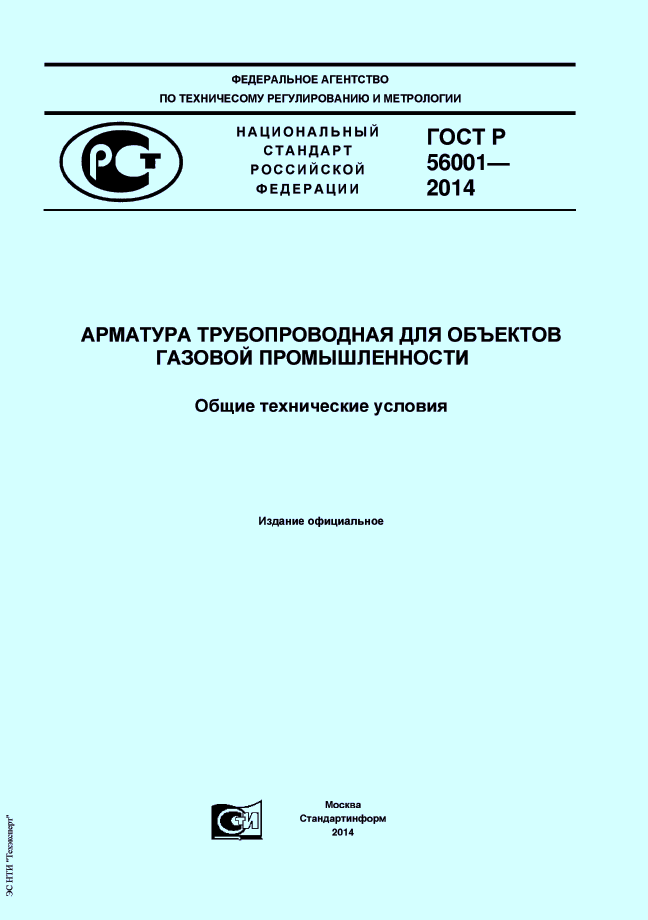 ПАРАМЕТР    1

ПАРАМЕТР    2

ПАРАМЕТР    3

ПАРАМЕТР   №
ТРЕБОВАНИЕ    1

ТРЕБОВАНИЕ    2

ТРЕБОВАНИЕ   3

ТРЕБОВАНИЕ  №
ДЛЯ «ЧТЕНИЯ» АВТОМАТИЗИРОВАННЫМИ СИСТЕМАМИ
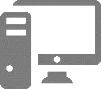 ДЛЯ ЧТЕНИЯ ЧЕЛОВЕКОМ
ПРАВИЛЬНО СФОРМУЛИРОВАННЫЕ ТРЕБОВАНИЯ К ИЗДЕЛИЮ, ИХ ВЫПОЛНЕНИЕ И ОТСЛЕЖИВАНИЕ НА ПРОТЯЖЕНИИ ВСЕГО ЦИКЛА РАЗРАБОТКИ  — ЗАЛОГ УСПЕХА ЛЮБОГО ПРОЕКТА.
ВНЕДРЕНИЕ СИСТЕМ УПРАВЛЕНИЯ ТРЕБОВАНИЯМИ ПОВЫШАЮТ ЭФФЕКТИВНОСТЬ ПРОИЗВОДСТВА И УПРАВЛЕНИЯ КАЧЕСТВОМ ПРОДУКЦИИ
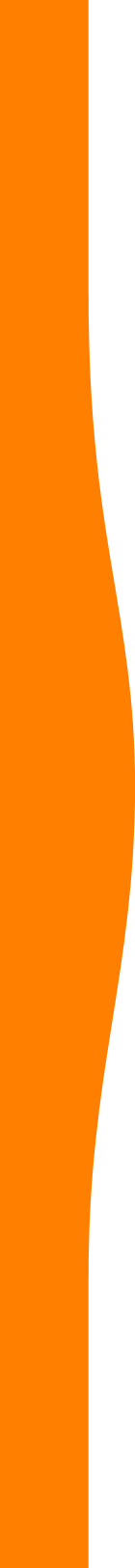 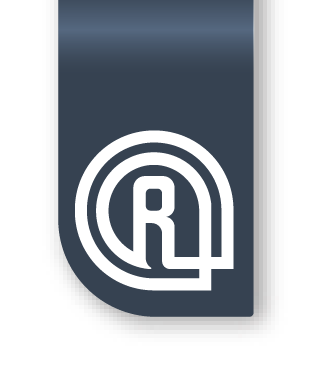 ЦИФРОВОЙ СТАНДАРТ БУДУЩЕГО. ЦИФРОВЫЕ ДОПОЛНЕНИЯ К СТАНДАРТАМ
Структура продукта «Техэксперт: Цифровые модели».
Цифровые модели стандартизованных изделий в системах Кодекс/Техэксперт на основе формата Smart K-DOC
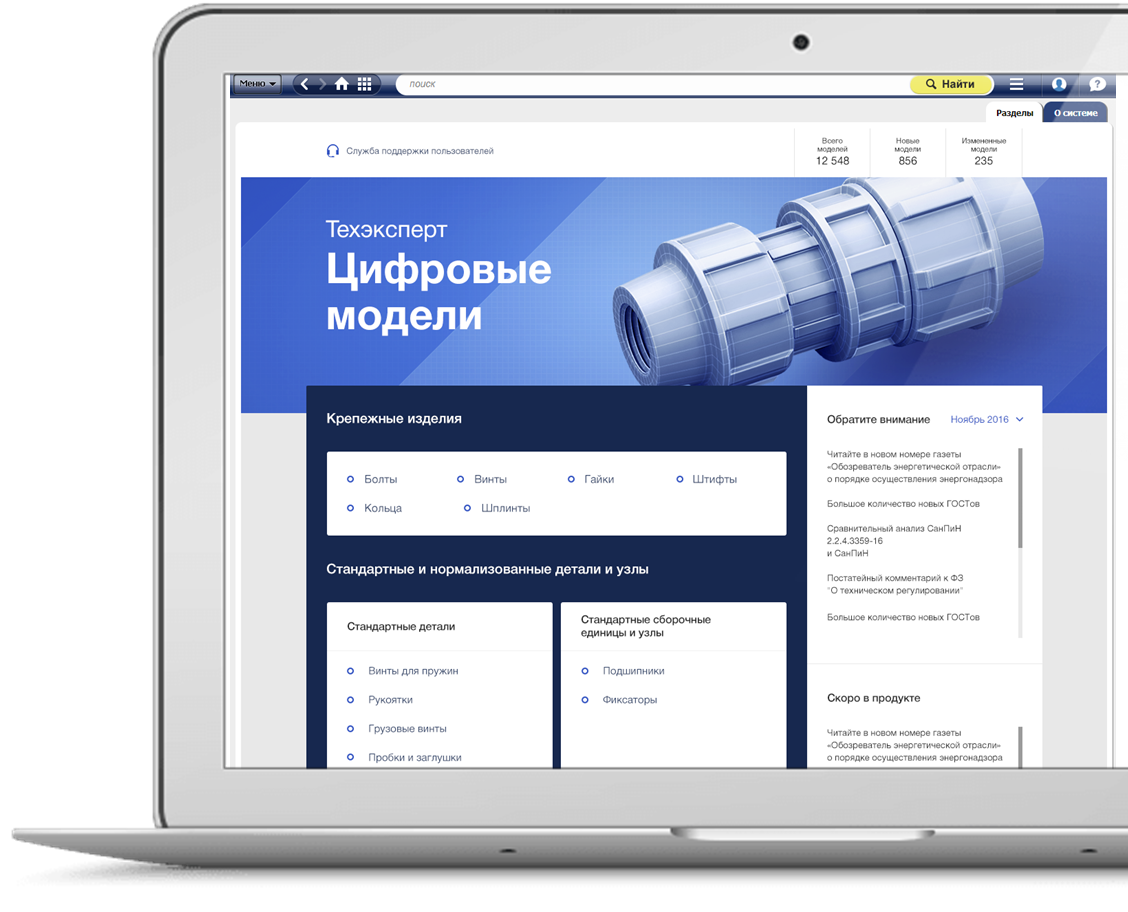 3D-МОДЕЛИ КРЕПЕЖНЫХ ДЕТАЛЕЙ И СТАНДАРТНЫХ ИЗДЕЛИЙ 
НОРМАТИВНЫЕ ДОКУМЕНТЫ, НА ОСНОВАНИИ КОТОРЫХ ВЫПОЛНЕНЫ 3D-МОДЕЛИ
ТАБЛИЦЫ ДЛЯ ПОИСКА ПО ПАРАМЕТРАМ
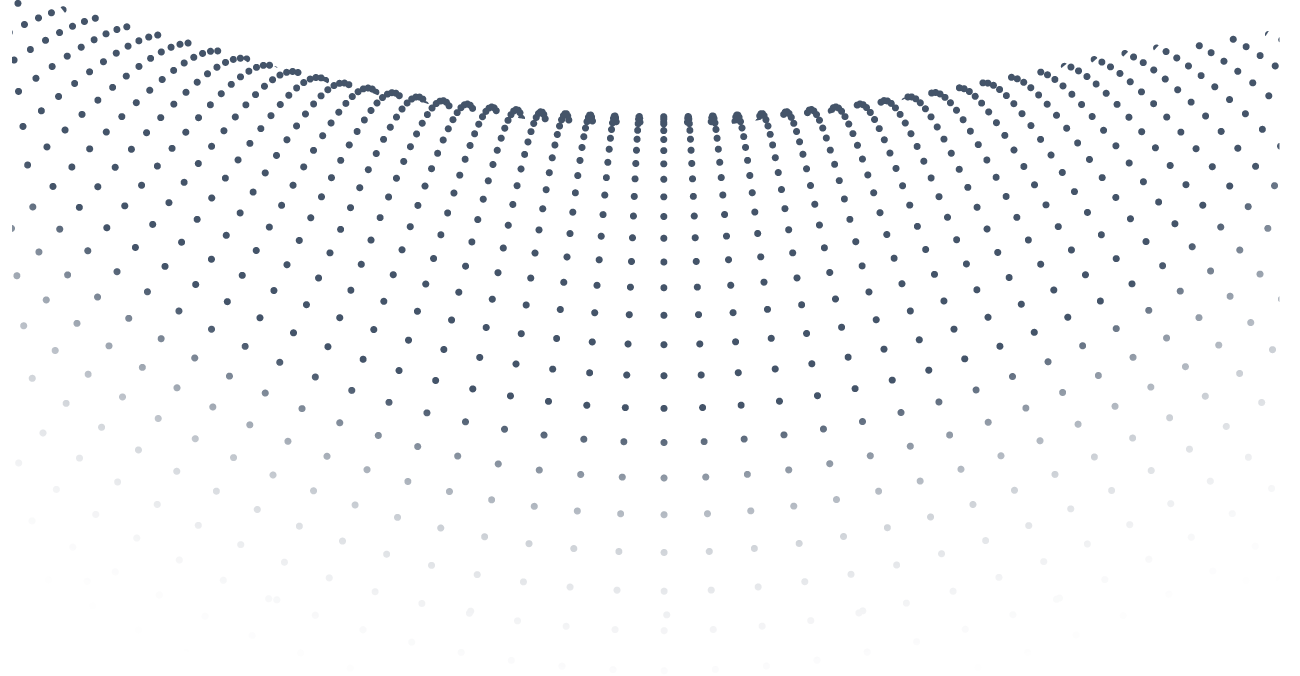 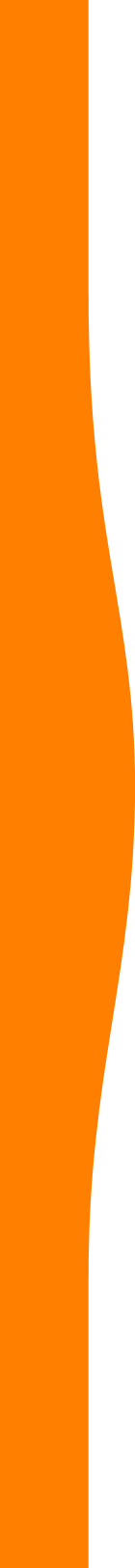 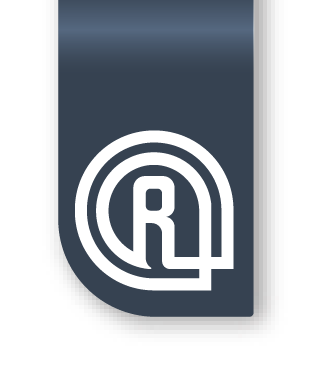 ЦИФРОВОЙ СТАНДАРТ БУДУЩЕГО. СЛОЖНАЯ ИНФОРМАЦИОННАЯ СИСТЕМА
ПРЕДСТАВЛЕНИЕ СТАНДАРТИЗОВАННОГО ИЗДЕЛИЯ В ВИДЕ 3D-МОДЕЛИ + ТАБЛИЦЫ ЧИСЛОВЫХ ПАРАМЕТРОВ
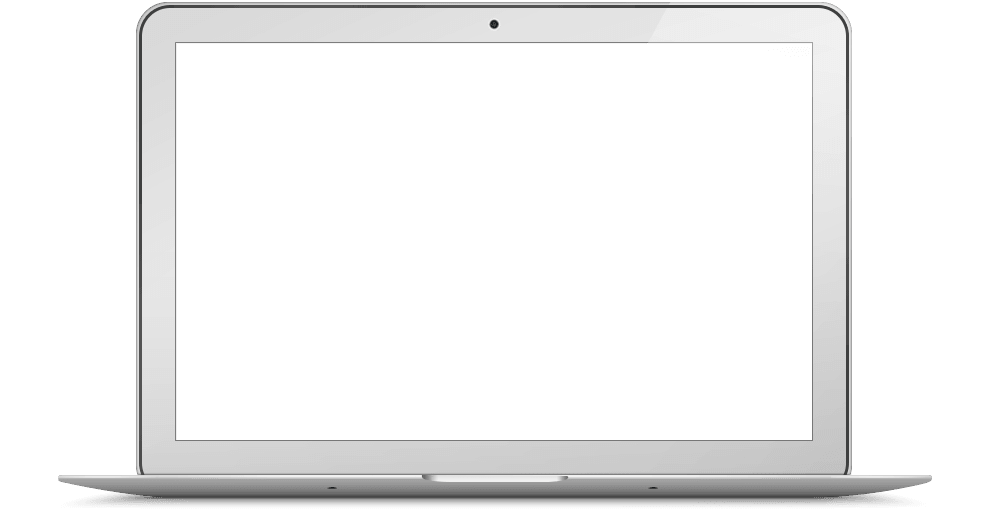 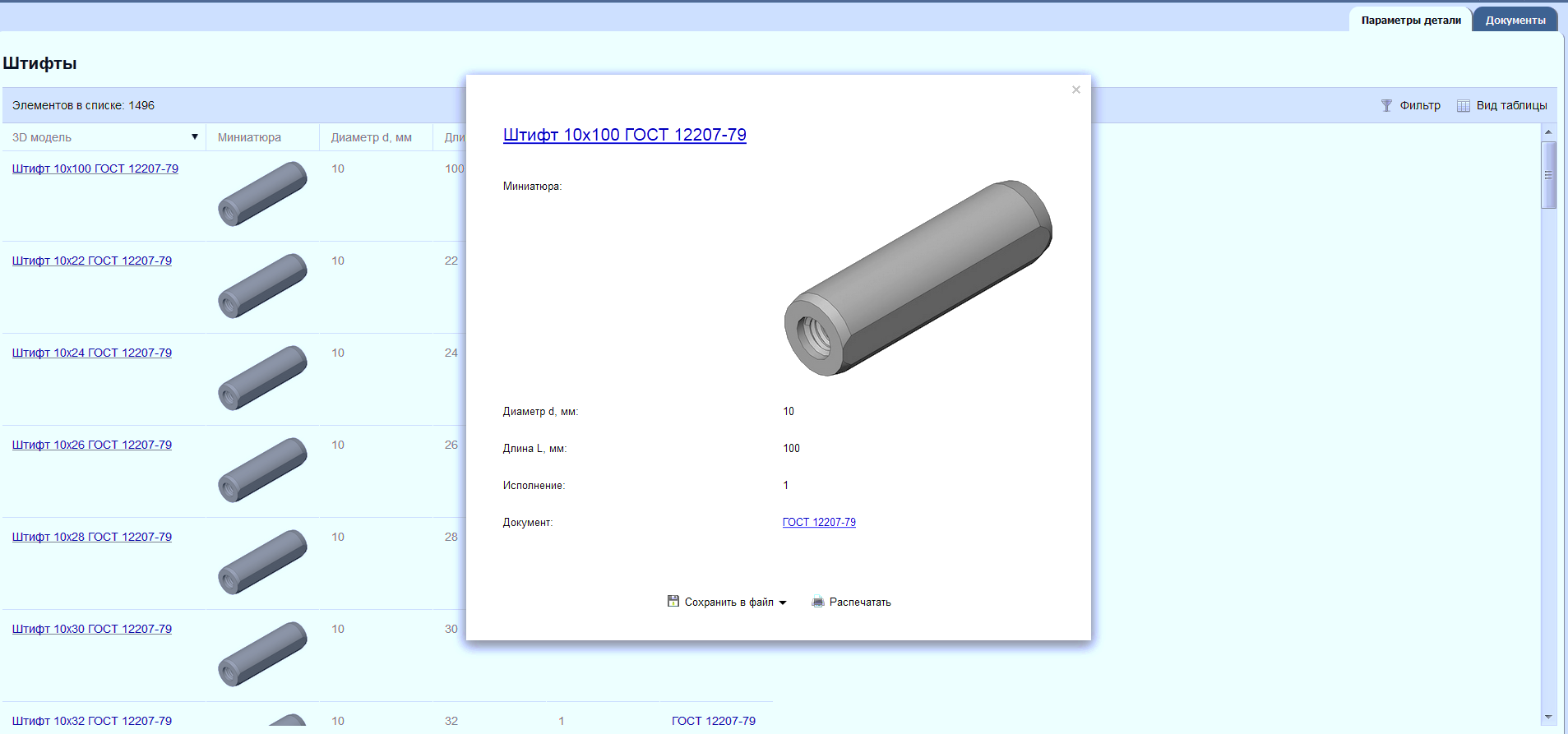 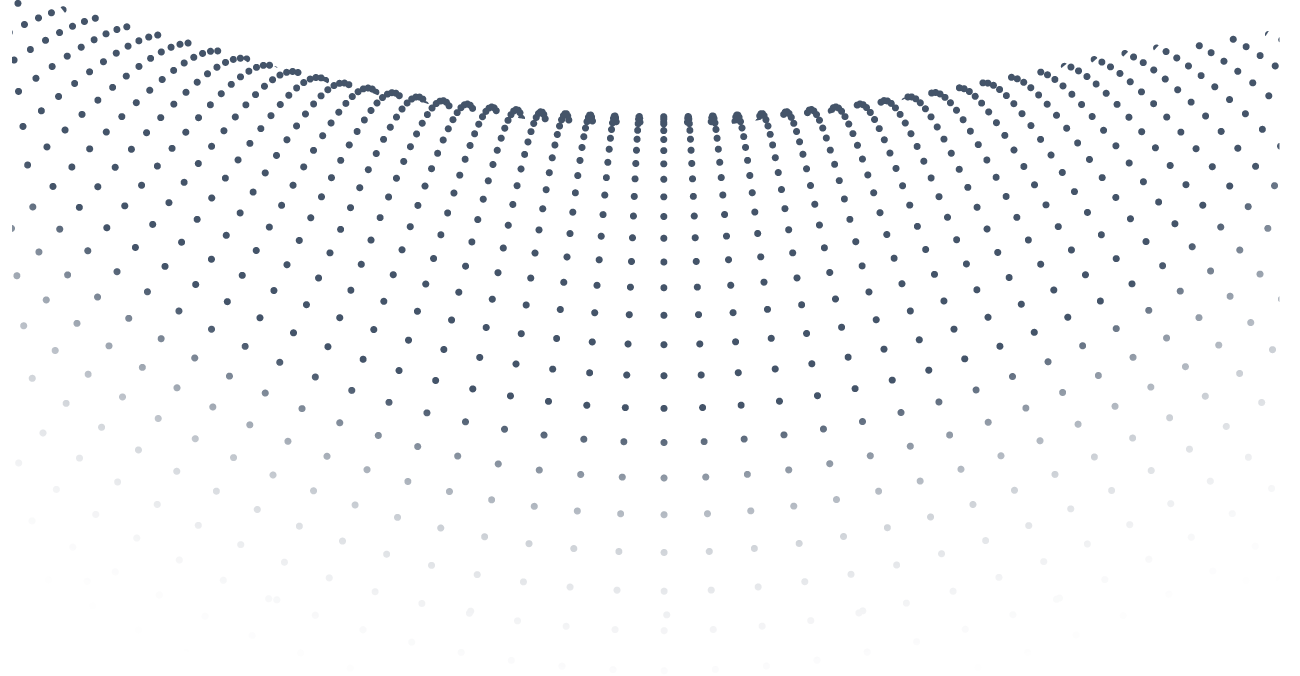 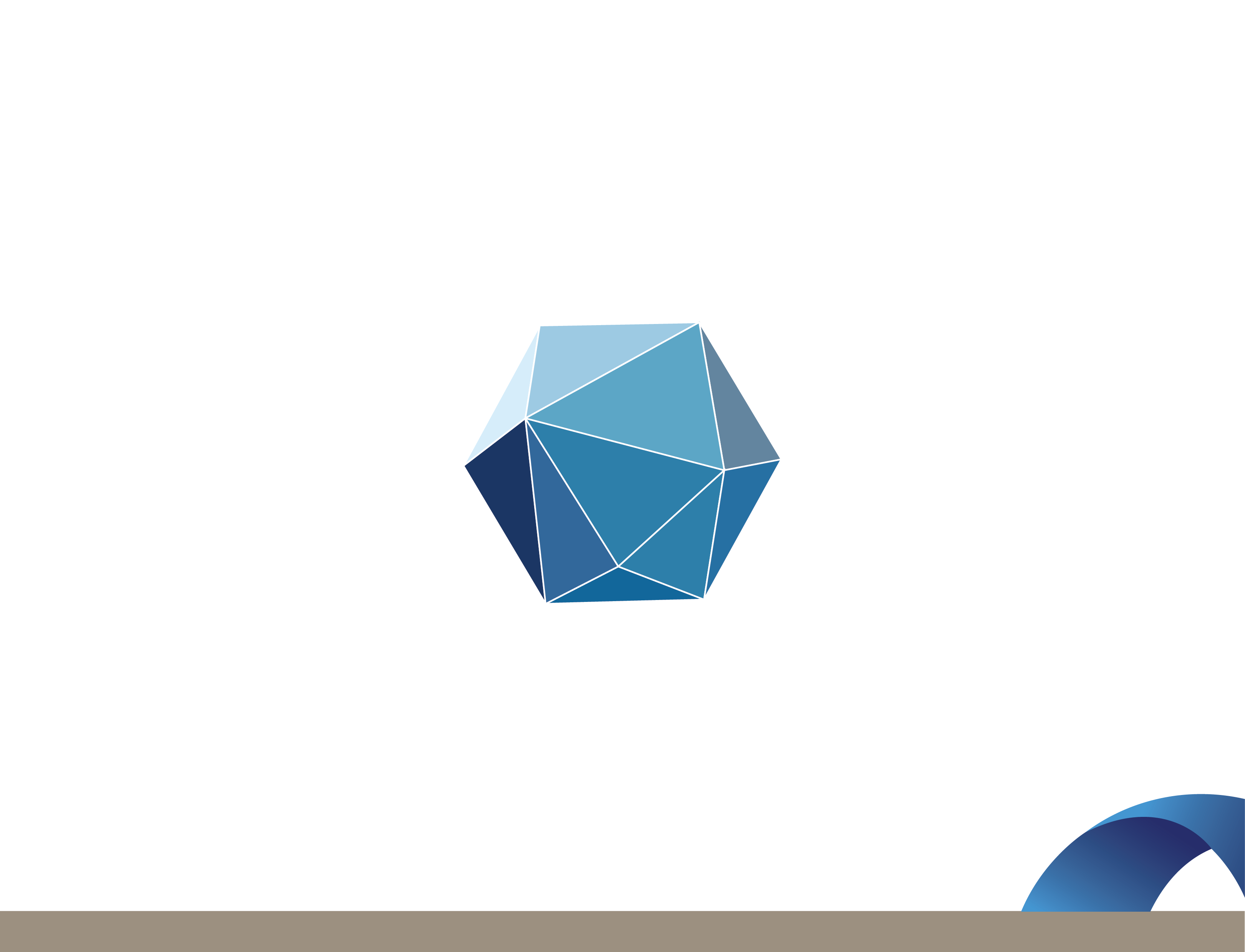 СИСТЕМА УПРАВЛЕНИЯ НТД ПРЕДПРИЯТИЯ НА ПЛАТФОРМЕ «ТЕХЭКСПЕРТ»
ЖИЗНЕННЫЙ ЦИКЛ НТД НА ПРОМЫШЛЕННОМ ПРЕДПРИЯТИИ
АНАЛИТИКА И ОТЧЕТНОСТЬ ИСПОЛЬЗОВАНИЯ НТД
АРМ ОТДЕЛА СТАНДАРТИЗАЦИИ
КОРПОРАТИВНЫЙ ГЛОССАРИЙ
ПЛАНИРОВАНИЕ РАЗРАБОТКИ  НТД
УЧЕТ ВНЕДРЕНИЯ НТД
КОНСТРУКТОР НТД (СОЗДАНИЕ НТД)
ПУБЛИКАЦИЯ НТД
ЕДИНЫЙ ИНФОРМАЦИОННЫЙ 
ФОНД
ЮРИДИЧЕСКИ ЗНАЧИМОЕ СОГЛАСОВАНИЕ 
И УТВЕРЖДЕНИЕ НТД
11
ПОРТАЛ  ОБСУЖДЕНИЯ,
 СОГЛАСОВАНИЯ НТД
[Speaker Notes: жизненный цикл документа. Слайд № 16 из през. Вотинцева как есть. Добавить возможность перехода при нажатии на кнопку "ПОРТАЛ  ОБСУЖДЕНИЯ СТАНДАРТОВ" на Единый портал для разработки стандартов.]
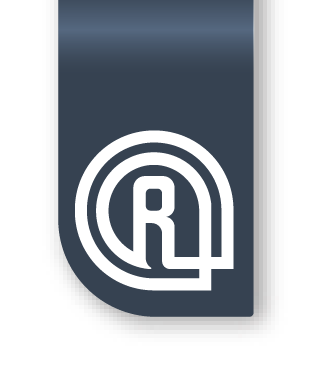 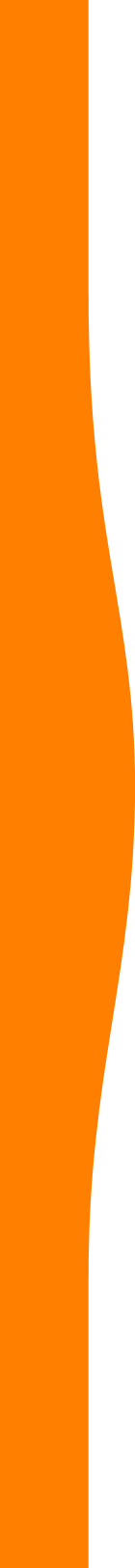 СИСТЕМЫ УПРАВЛЕНИЯ НОРМАТИВНО-ТЕХНИЧЕСКОЙ ДОКУМЕНТАЦИЕЙ


СИСТЕМЫ ОРГАНИЗАЦИИ ЭКСПЕРТНОЙ РАБОТЫ


КАЧЕСТВО НОРМАТИВНО-ТЕХНИЧЕСКОЙ ДОКУМЕНТАЦИИ


КАЧЕСТВО ПРОДУКЦИИ
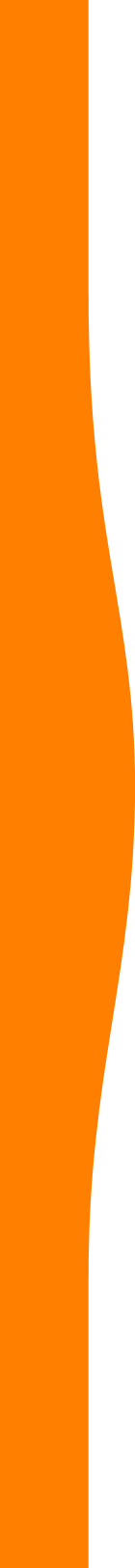 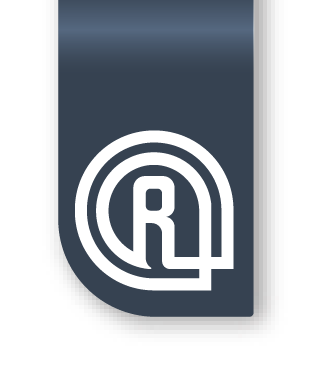 СОЗДАНИЕ НТД – СЛОЖНЫЙ ЭКСПЕРТНЫЙ ПРОЦЕСС ЗАДАЧА – Нормоконтроль документации
РЕШЕНИЕ – Конструктор нормативных документов (разработчик АО «Кодекс»)
учет требований регламентирующих документов к структуре,оформлению и содержанию;
автоматизированное формирование раздела «Нормативныессылки» с проверкой актуальности;
наполнение раздела Термины и определения на основе пользовательского словаря.
Связь с другими подсистемами:
КОНСТРУКТОР НД
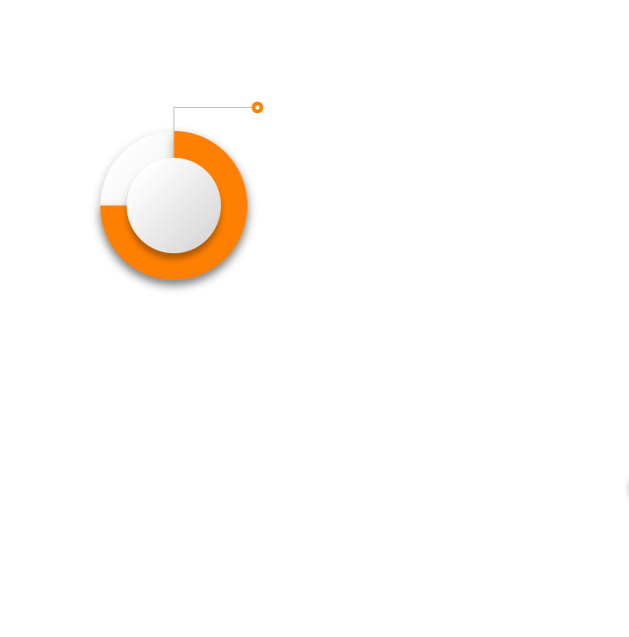 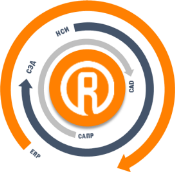 ЕДИНЫЙ ФОНД  ЭЛЕКТРОННЫХ ДОКУМЕНТОВ
НА ТЕХНОЛОГИЯХ ТЕХЭКСПЕРТ
Утилита 
Техэксперт: Kassist
MS Word
При внедрении Конструктора НД осуществляется:
ввод шаблонов НД
программирование требований «под особые процессы пользователя»
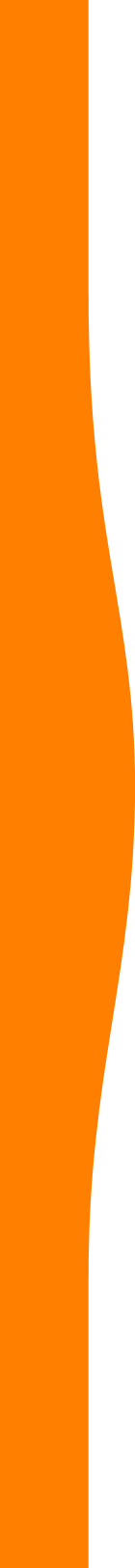 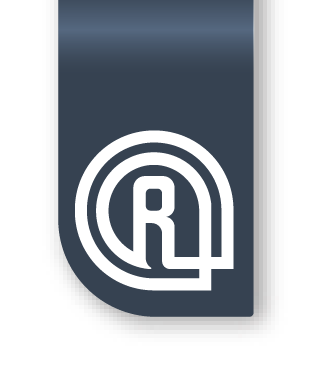 ЦИФРОВОЙ СТАНДАРТ - ЧТО ЭТО?
ПРОЦЕСС СОЗДАНИЯ ЦИФРОВОГО СТАНДАРТА
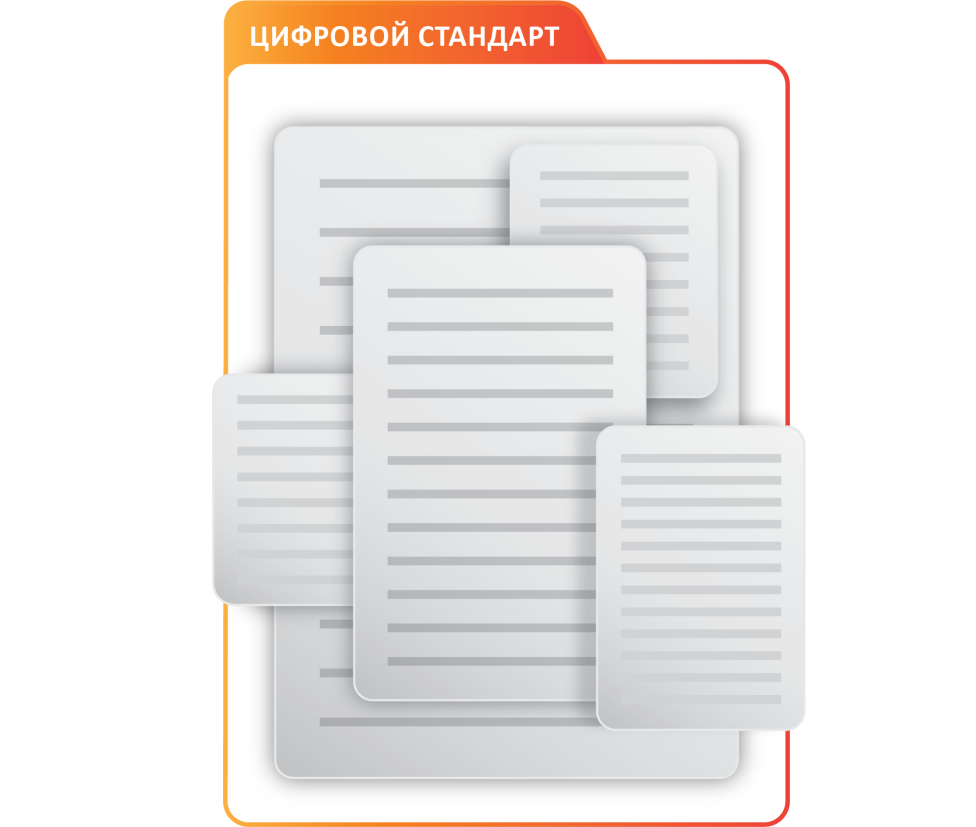 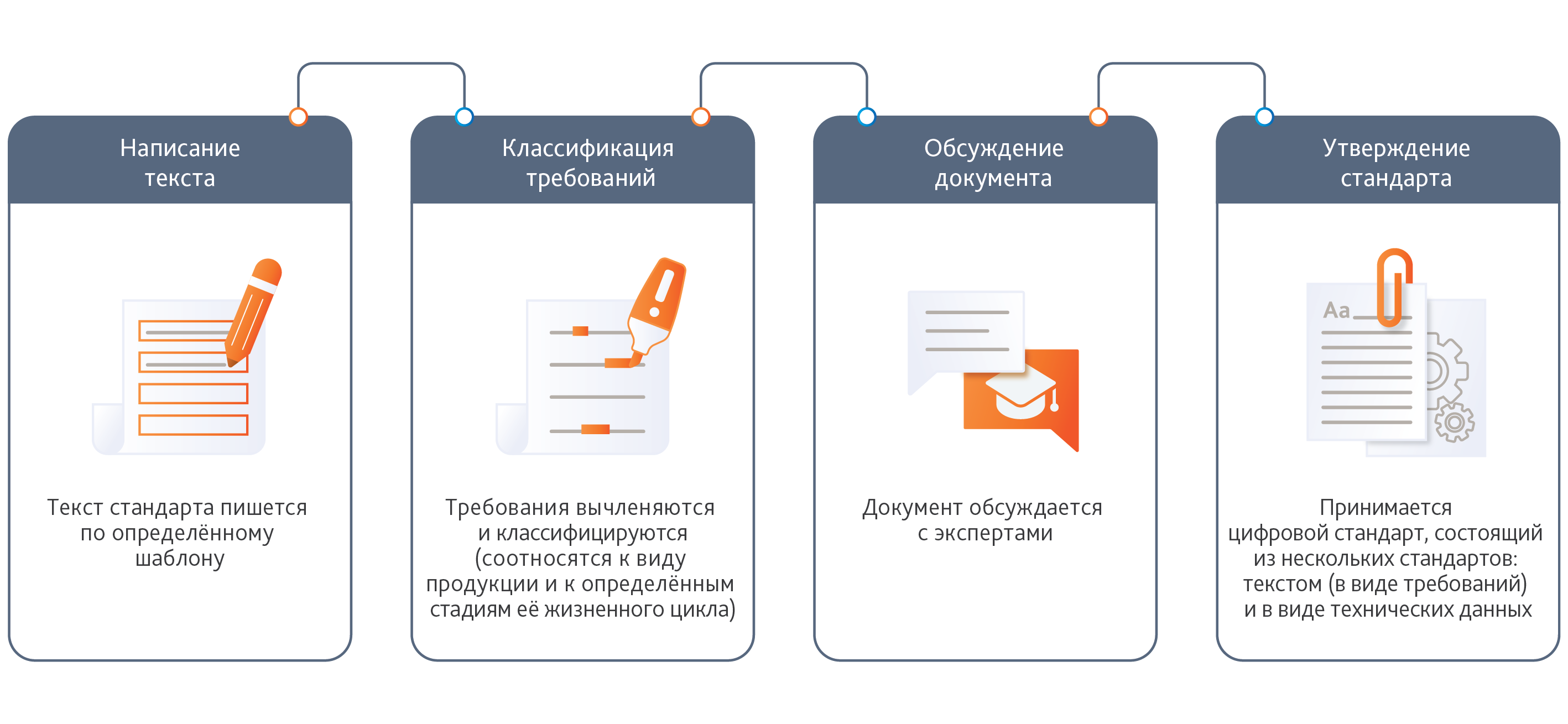 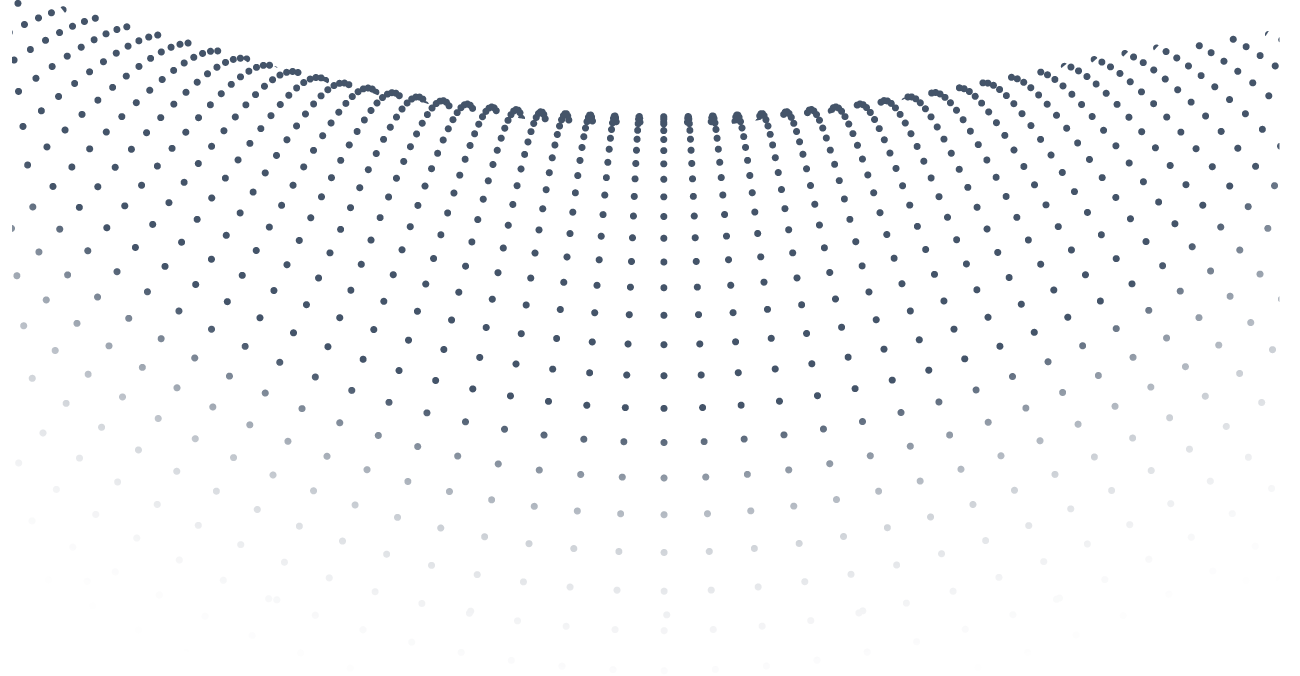 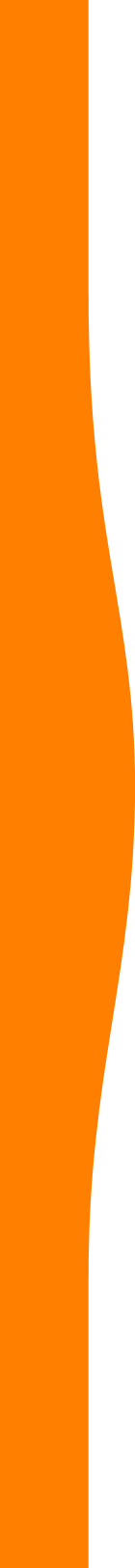 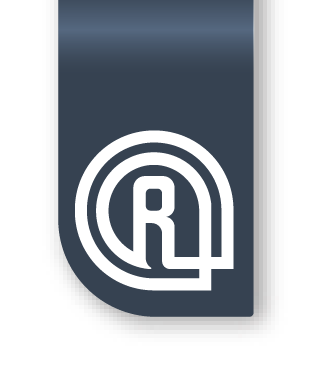 ИСУНД АСУТП (ПАО «Транснефть»)
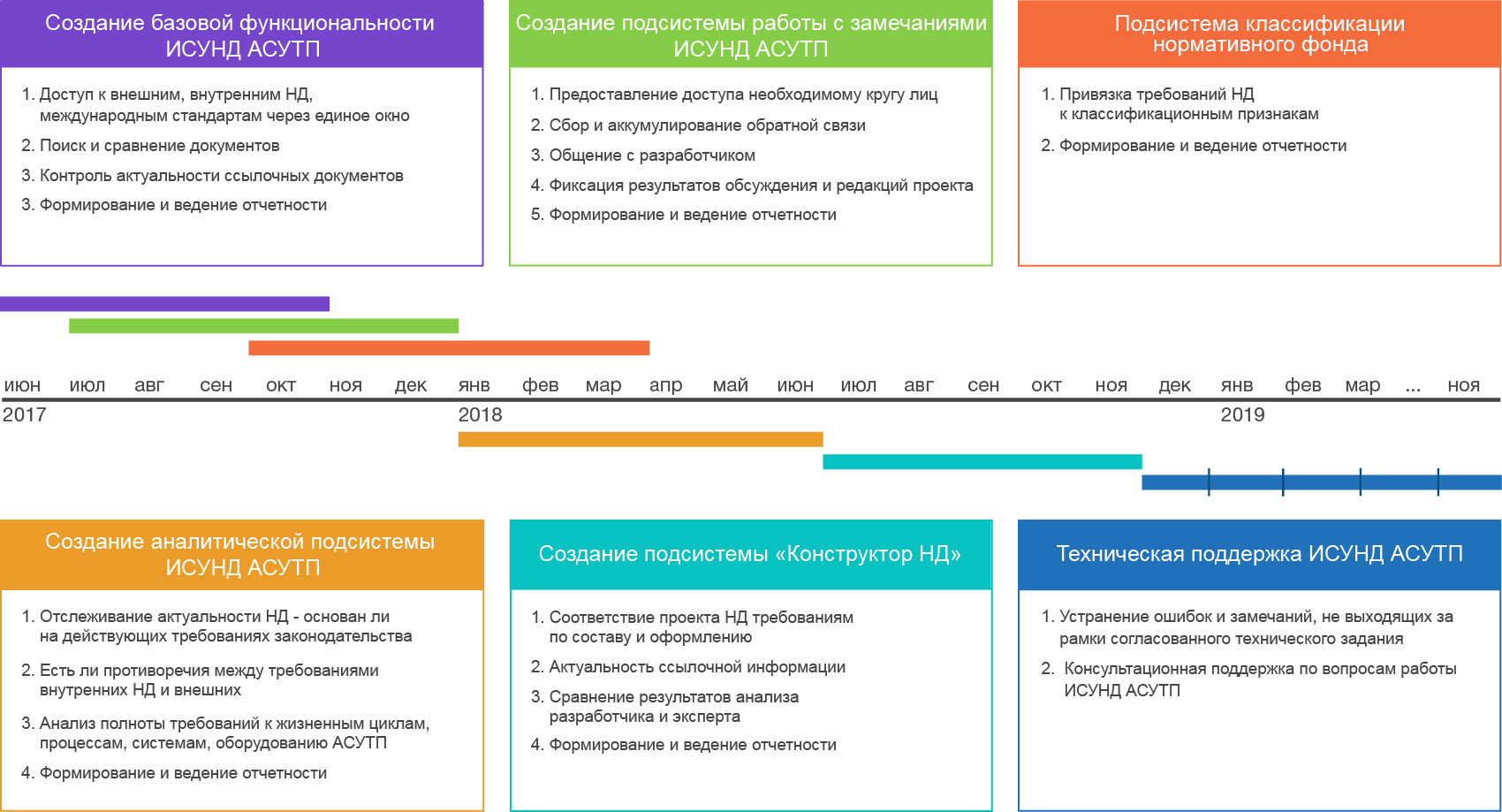 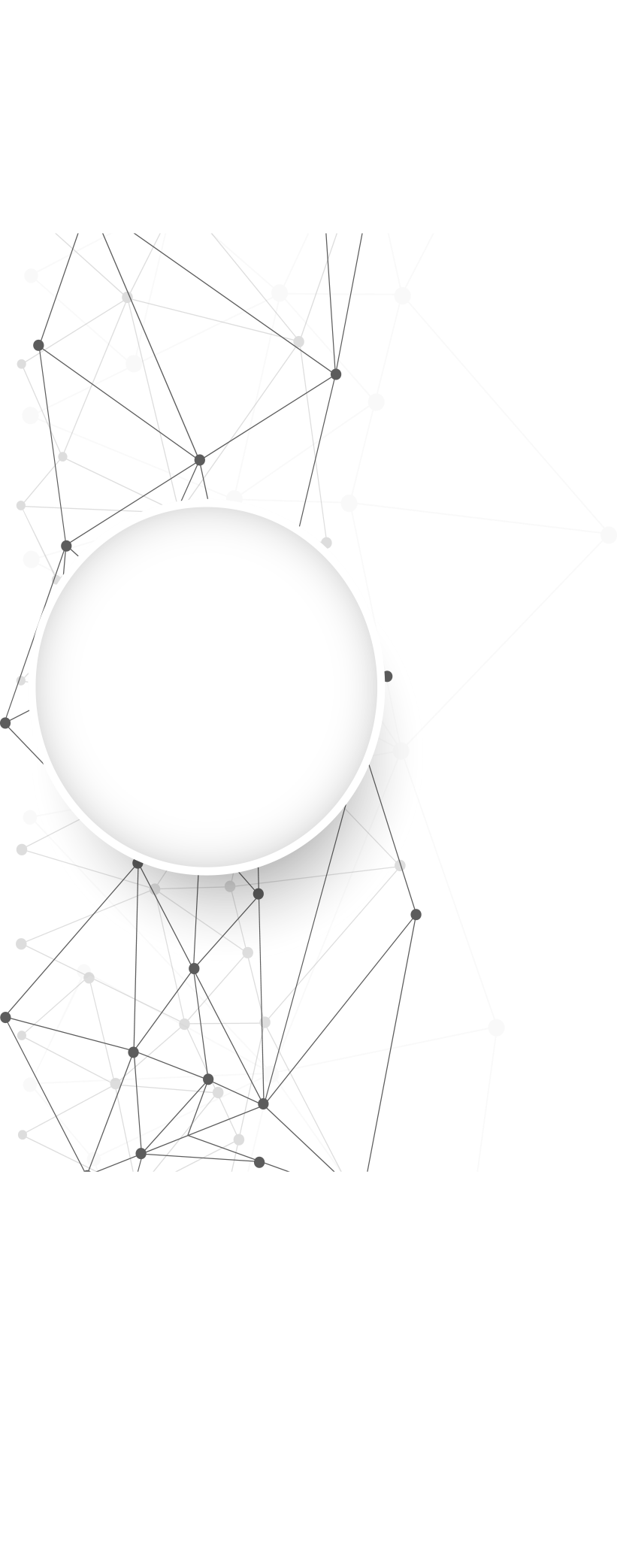 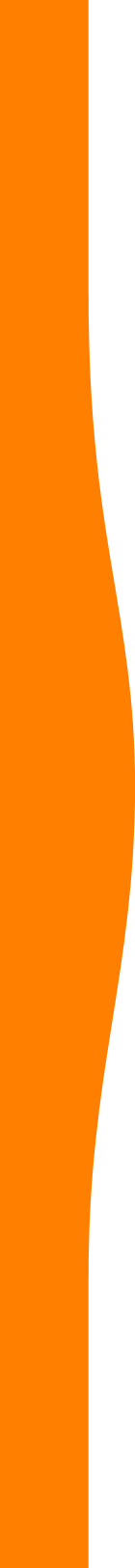 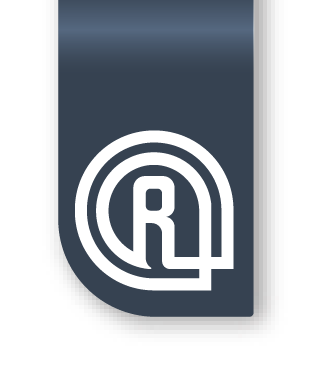 СОТРУДНИЧЕСТВО С ПАО «ГАЗПРОМ»
МЕЖДУ ПАО «ГАЗПРОМ» И АО «КОДЕКС» ПОДПИСАН ЛИЦЕНЗИОННЫЙ ДОГОВОР, СОГЛАСНО КОТОРОМУ АО «КОДЕКС» СОЗДАЕТ, ВНЕДРЯЕТ И СОПРОВОЖДАЕТ БАЗЫ ДАННЫХ С НОРМАТИВНЫМИ ДОКУМЕНТАМИ  ПАО «ГАЗПРОМ»
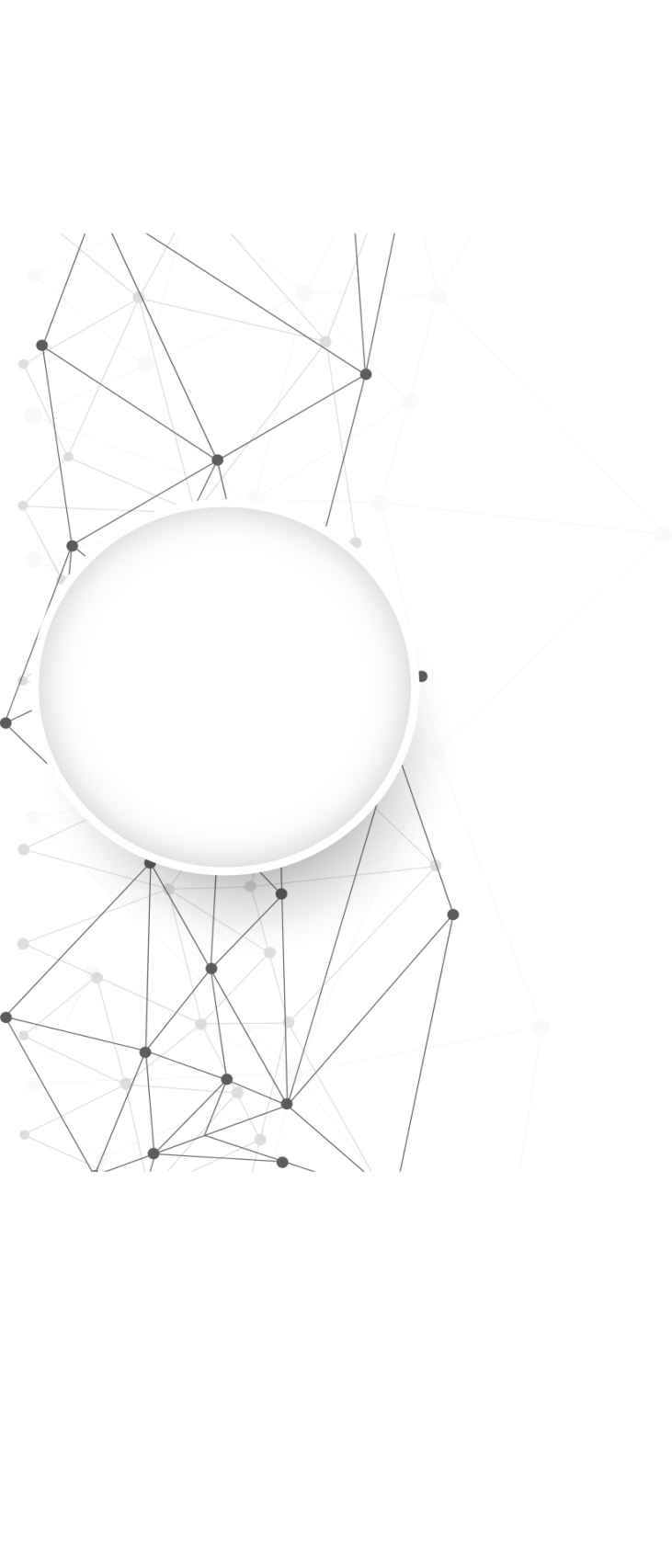 БАЗЫ ДАННЫХ С НОРМАТИВНЫМИ ДОКУМЕНТАМИ ПАО «ГАЗПРОМ» ДЛЯ ПРЕДПРИЯТИЙ, НЕ ВХОДЯЩИХ В ЕГО СТРУКТУРЫ
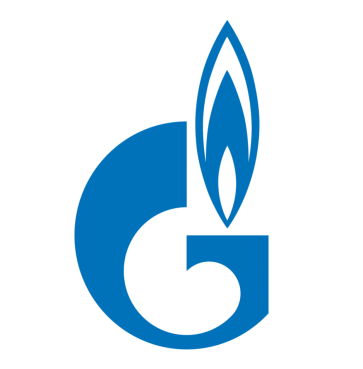 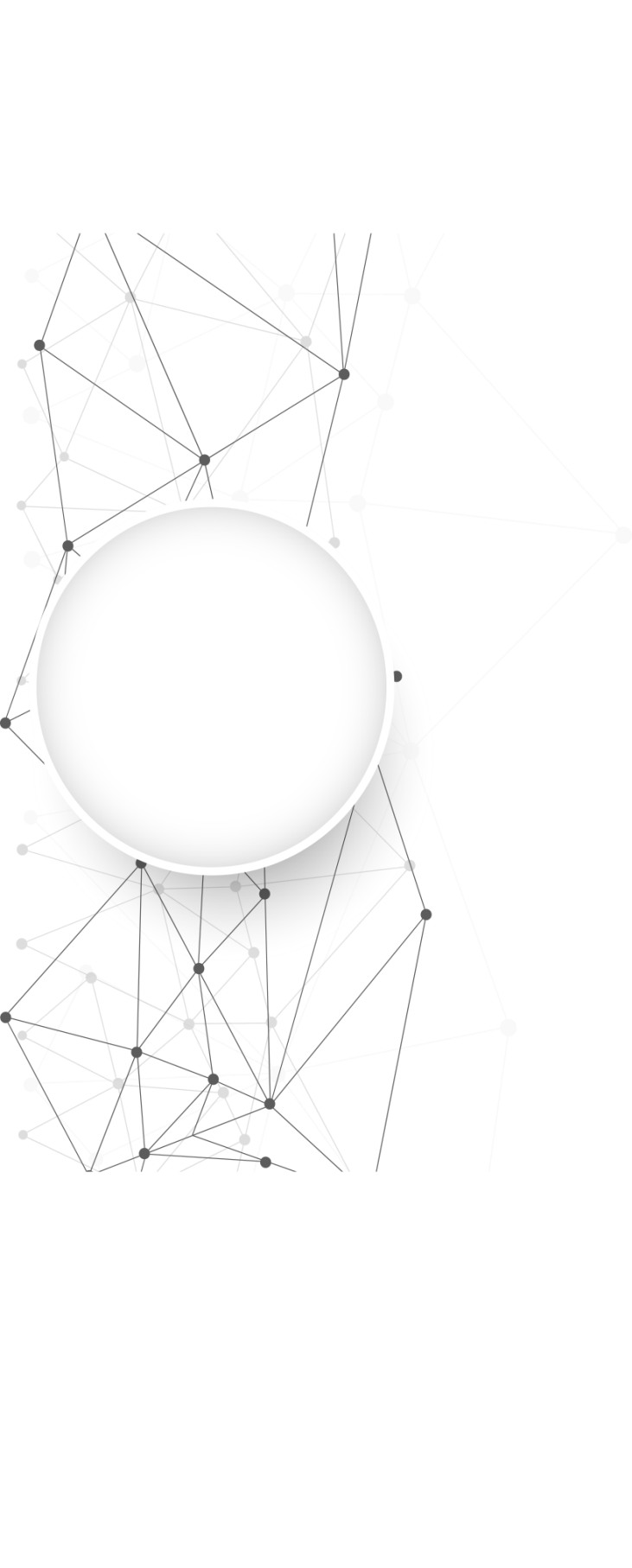 №4 - В СОСТАВ БАЗЫ ВХОДЯТ ДОКУМЕНТЫ ПАО «ГАЗПРОМ» ОГРАНИЧЕННОГО СПИСКА
ОТ
ПБ
ДЛЯ СОТРУДНИКОВ КОМПАНИИ ПАО «ГАЗПРОМ»: СОСТАВ БАЗ СООТВЕТСТВУЕТ ДОЛЕ УЧАСТИЯ ДОЧЕРНИХ ОБЩЕСТВ В УСТАВНОМ КАПИТАЛЕ
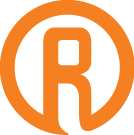 №1 - 100% УСТАВНОГО КАПИТАЛА ПАО «ГАЗПРОМ» 
№2 - БОЛЕЕ 51% УСТАВНОГО КАПИТАЛА ПАО «ГАЗПРОМ»
№3 - МЕНЕЕ 51% УСТАВНОГО КАПИТАЛА ПАО «ГАЗПРОМ»
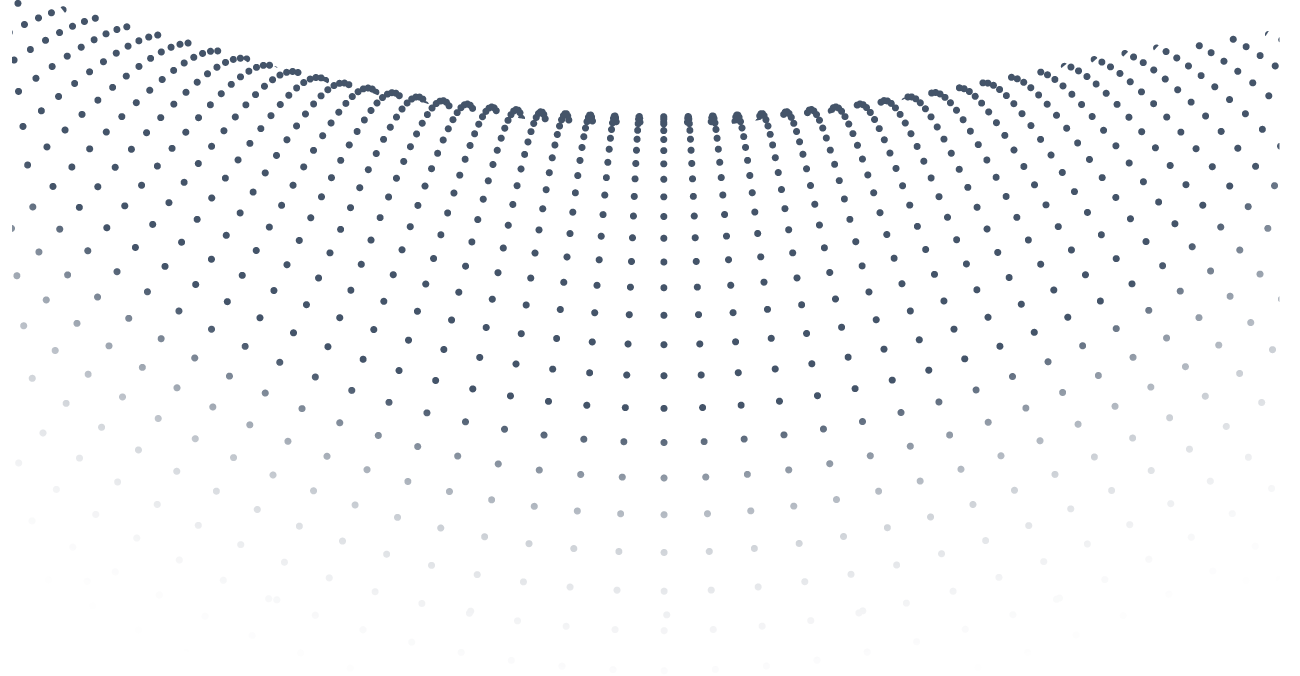 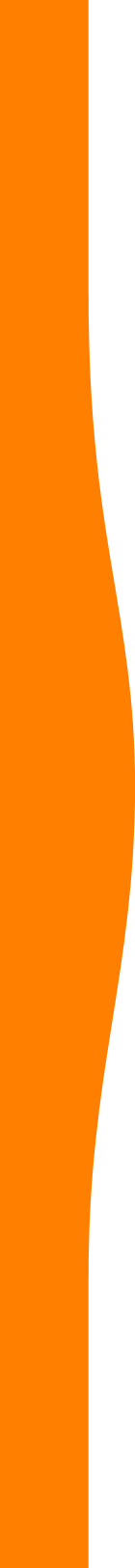 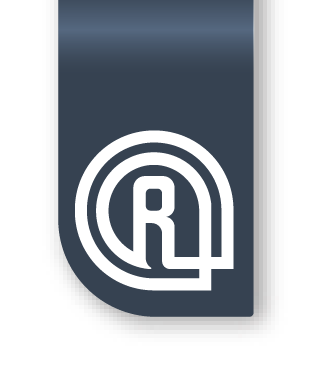 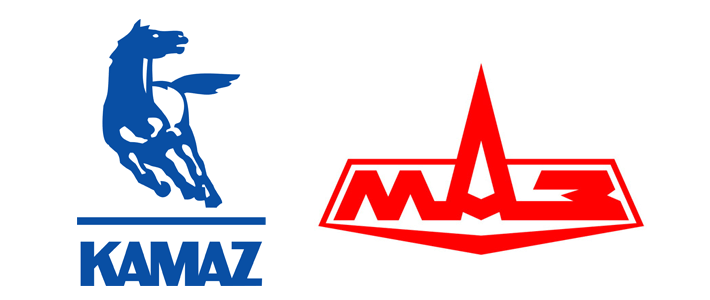 СОТРУДНИЧЕСТВО С ПАО «КАМАЗ»
ЭТАПЫ РАЗВИТИЯ ИСС НД ПАО «КАМАЗ»
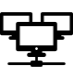 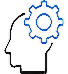 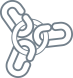 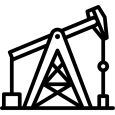 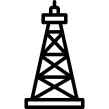 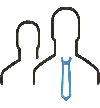 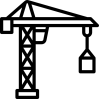 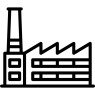 Внедрение 
ИСС НД ПАО «КАМАЗ»
Заключение стратегического договора
Пилотный проект: Система управления требованиями
Начало сотрудничества
Проект ЭСЛА
2019
2018
2015
2014
2013
Фонд внутренних 
документов:
Документы ОРД
(28 000 документов)
Объединение фонда НТД с фондом ОРД
Сотрудничество с Казанским (Приволжским) федеральным университетом в рамках проекта  по формированию и классификации требований к  семейству автомобилей К5 торговой марки «КамАЗ»
- Визит делегации ПАО «КАМАЗ» в АО «Кодекс»
- Снятие запроса
- Формирование ТЗ на создание базы внутренней НТД документации
Фонд внешней документации:
Системы «Техэксперт»
Международное законодательство
Индивидуальная база «Документы автомобилестроения»
Фонд внутренних документов:
Документы НТД (2 000 документов)
Заключение договора на 6 лет с безлимитной схемой использования ИСС НД ПАО «КАМАЗ»
2011
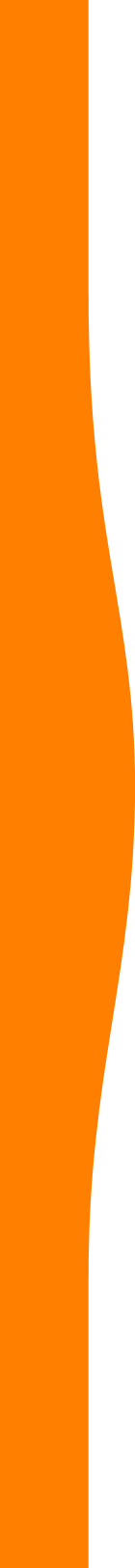 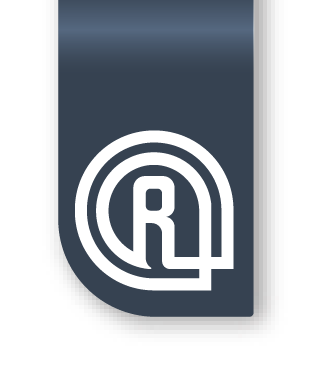 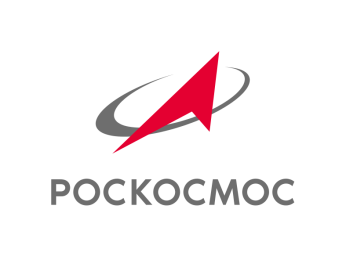 СОТРУДНИЧЕСТВО С ГК «РОСКОСМОС»
Планирование работ 
по стандартизации
Подготовка плана работ
Контроль сроков исполнения
Редакции для обсуждения
ТЗ, ТТ на разработку
Обсуждение НД
Уведомления 
Предоставление документа 
необходимому числу лиц
Сбор и аккумулирование обратной связи
Фиксация результатов обсуждения 
редакции проекта
Конструктор НД
Соотвествие  проекта НД требованиям 
по составу и оформлению
Актуальность ссылочной документации
Единая терминологическая база
План работ
Дело документа
Редакции проекта
Термины и определения, связь со ссылочными документами
Окончательная редакция
Планирование актуализации
‘	
Электронный архив 
нормативной  документации 
Доступ к необходимым документамчерез «одно окно»
Поисковые сервисы
Сравнение редакций документов, история стандарта, система стандартов на продукцию и др.
Учет оборота копий
Внедрение НД
Аналитик
Анализ актуальности ссылочных 
документов
Формирование отчета по итогам анализа
Формирование списка документов, 
у которых подходит срок плановой 
актуализации
Согласование и утверждение НД
Формирование списка документов 
Официальное утверждение документа
Подписание ЭЦП
Автоматизированная публикация в ЭА НД
НОРМОТВОРЧЕСТВО
ПРОВЕРКА АКТУАЛЬНОСТИ
КОНТРОЛЬ ПРИМЕНЕНИЯ
ПРИМЕНЕНИЕ
Отчеты
Официальный документ
Документы для работы
Аналитические отчеты
Утвержденный документ с ЭЦП
Интеграция
Интеграция
PLM, PDM, 
 ERP, ECM,  MDM
системы
Внутренний портал 
предприятия
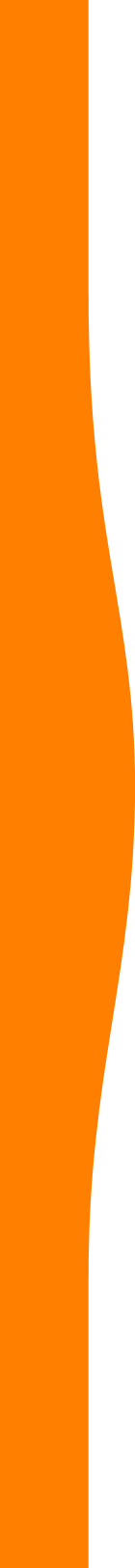 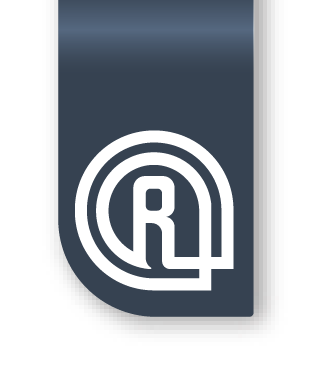 Сотрудничество с ао «одк»
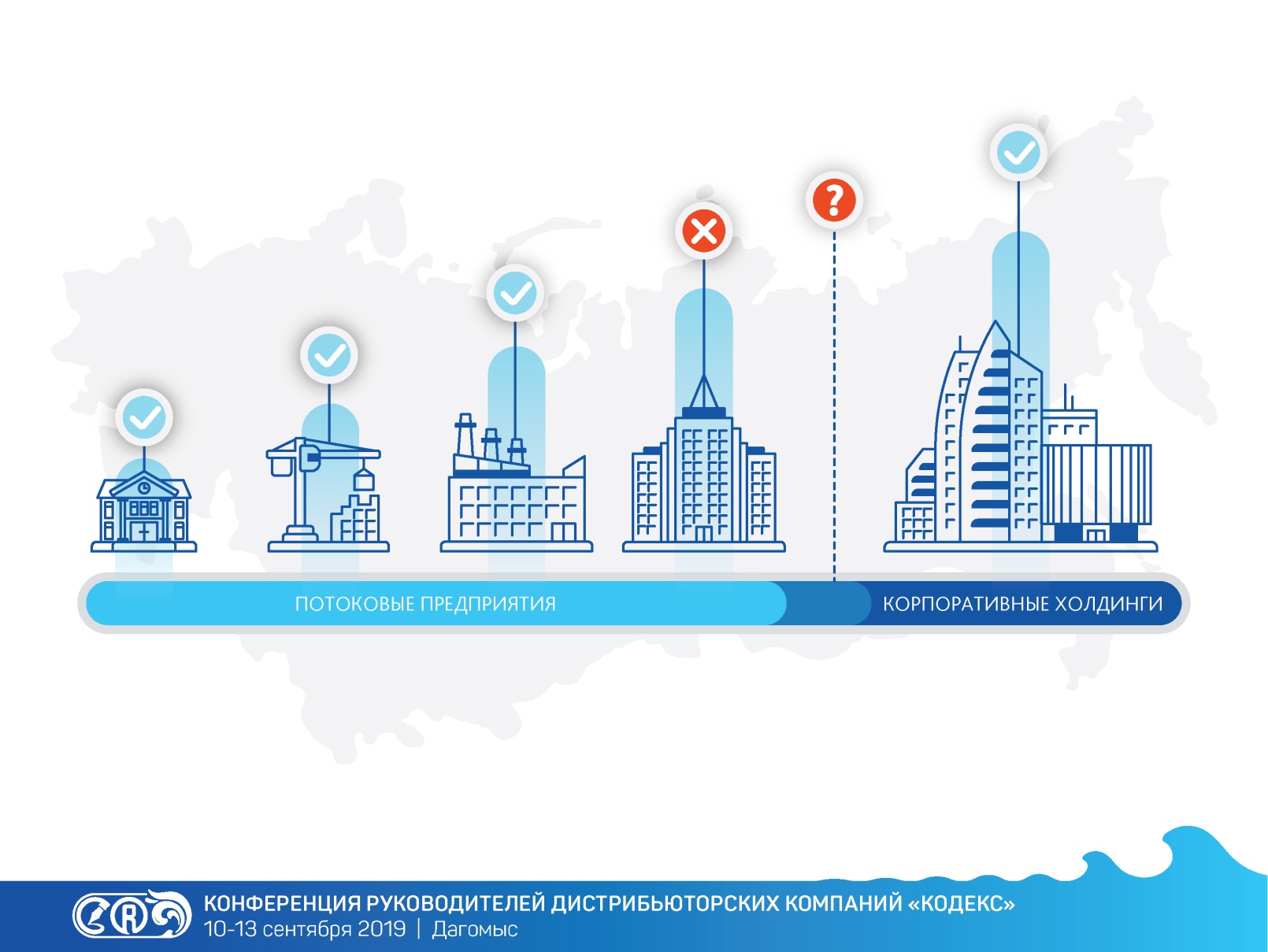 Область видимости:
Свои документы
Документы филиалов
Документы подразделений филиалов
ПРИМЕР ВЫСТРАИВАНИЯ СУНТД НА УРОВНЕ ВСЕГО ХОЛДИНГА
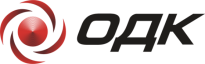 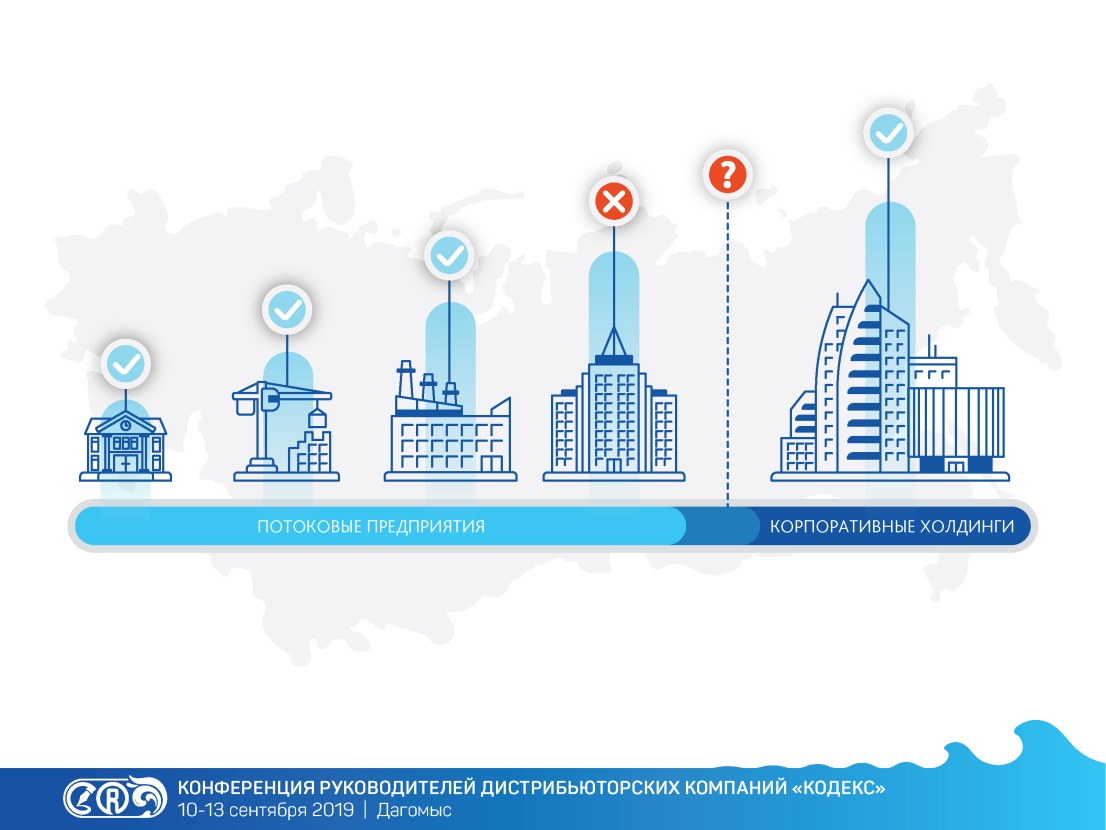 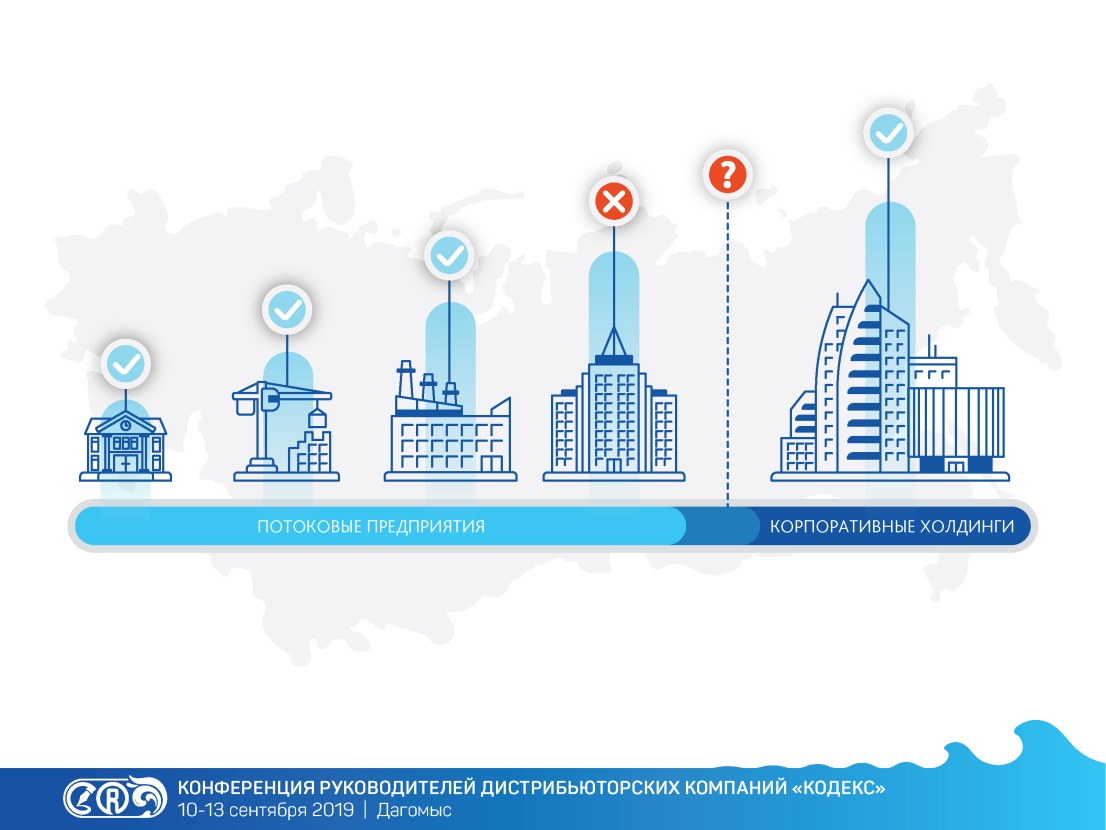 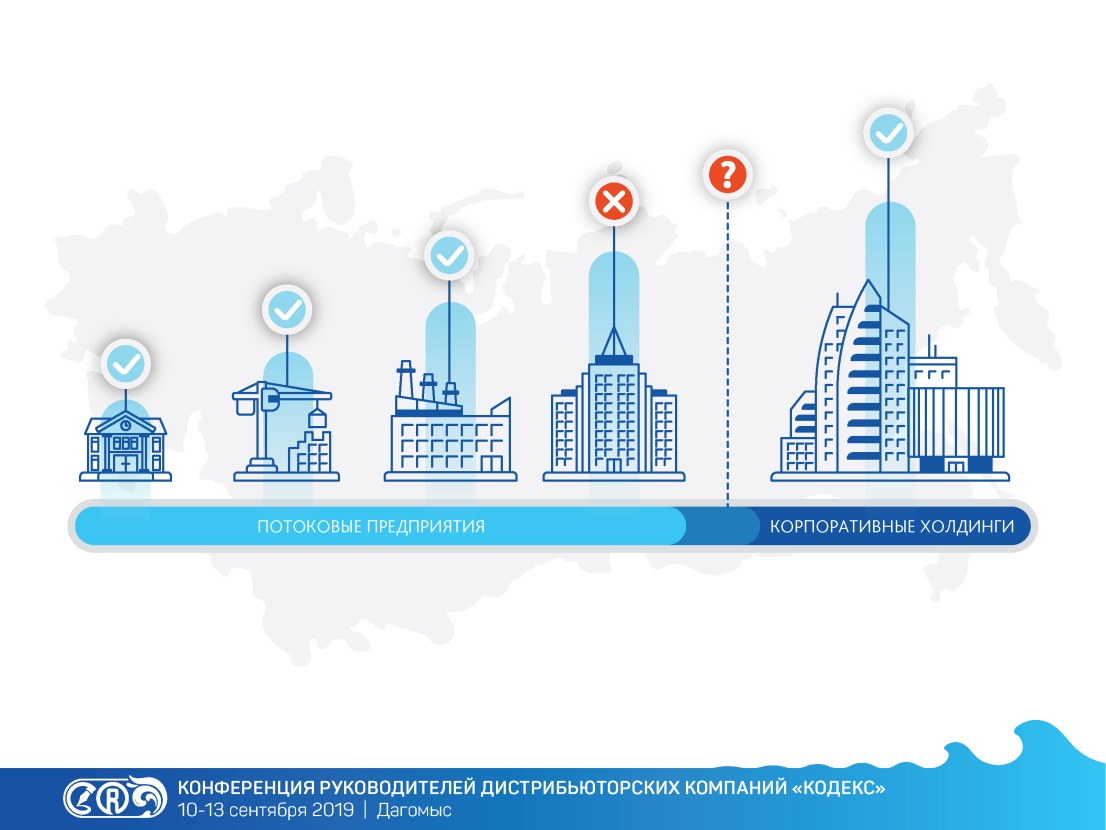 СОСТАВ СУНТД:
Единый фонд нормативной документации
Подсистема проверки актуальности
Подсистема контроля оборота НД
Подсистема планирования разработки НД
Конструктор НД
Подсистема сбора замечания/предложений
Подсистема согласования и утверждения НД
Интеграция с 1С (источник данных для Подсистемы согласования и AD)
Область видимости:
Документы головной организации
Свои документы
Документы своих подразделений
ФИЛИАЛ
ФИЛИАЛ
ФИЛИАЛ
ГОЛОВНАЯ ОРГАНИЗАЦИЯ
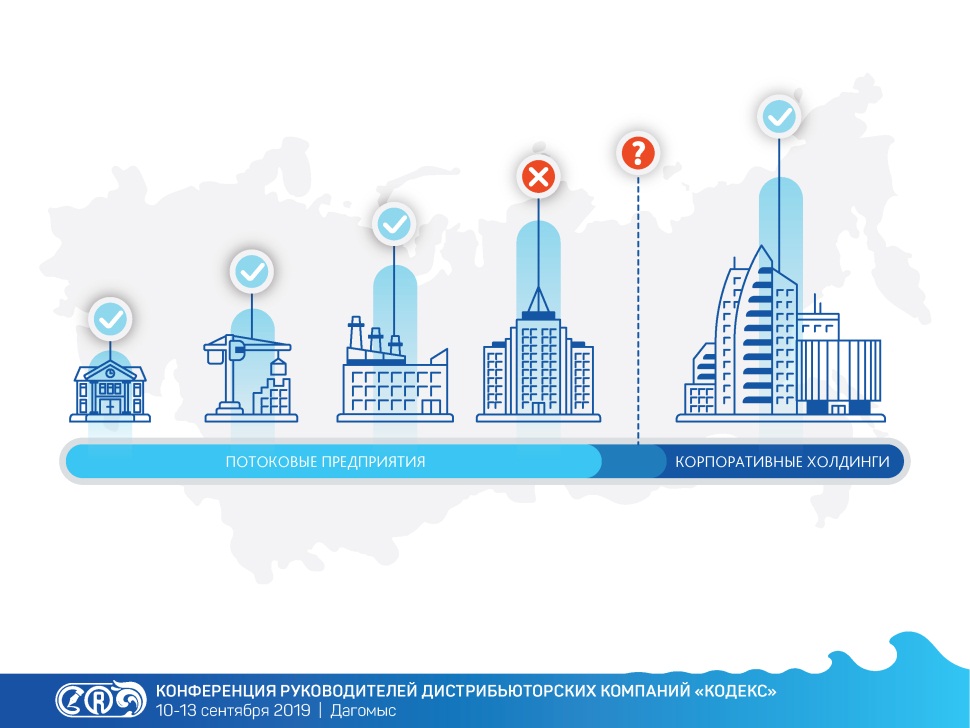 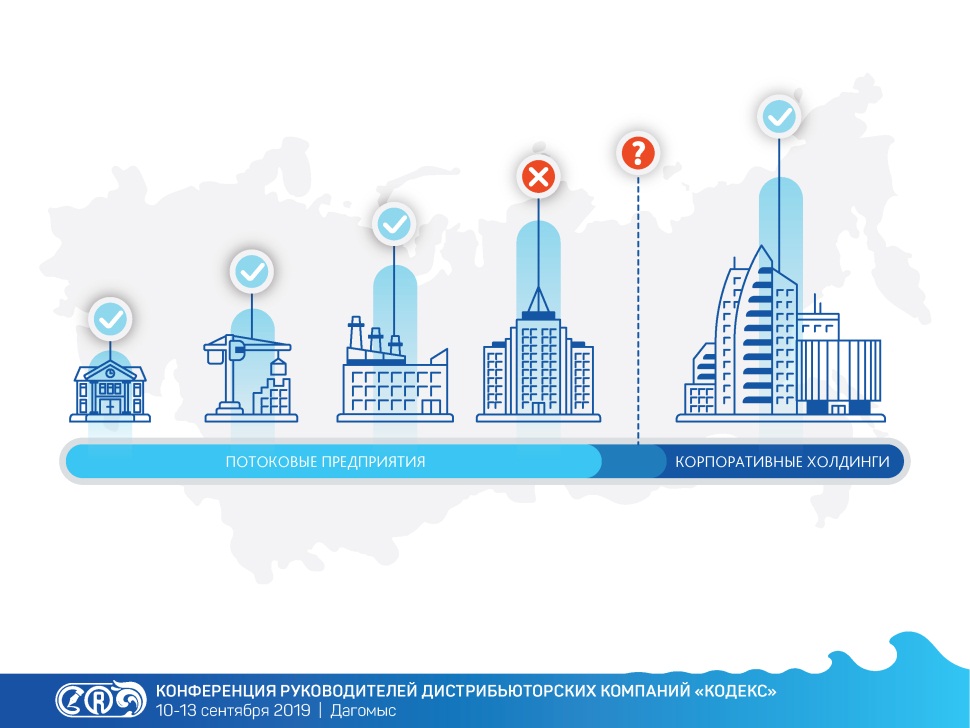 Область видимости:
Документы головной организации
Документы вышестоящей организации
Свои документы
ПОДРАЗДЕЛЕНИЕ 1
ПОДРАЗДЕЛЕНИЕ 2
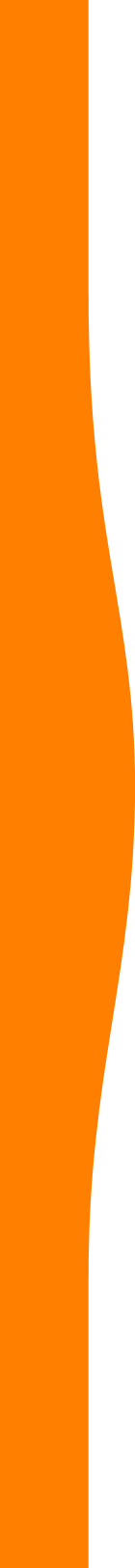 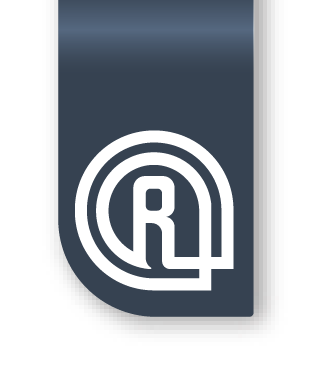 СОТРУДНИЧЕСТВО С ПАО «ИЛ»
БИЗНЕС ПРОЦЕССЫ УПРАВЛЕНИЯ НД ДО РЕШЕНИЯ ЗАДАЧ ПО ЦИФРОВИЗАЦИИ
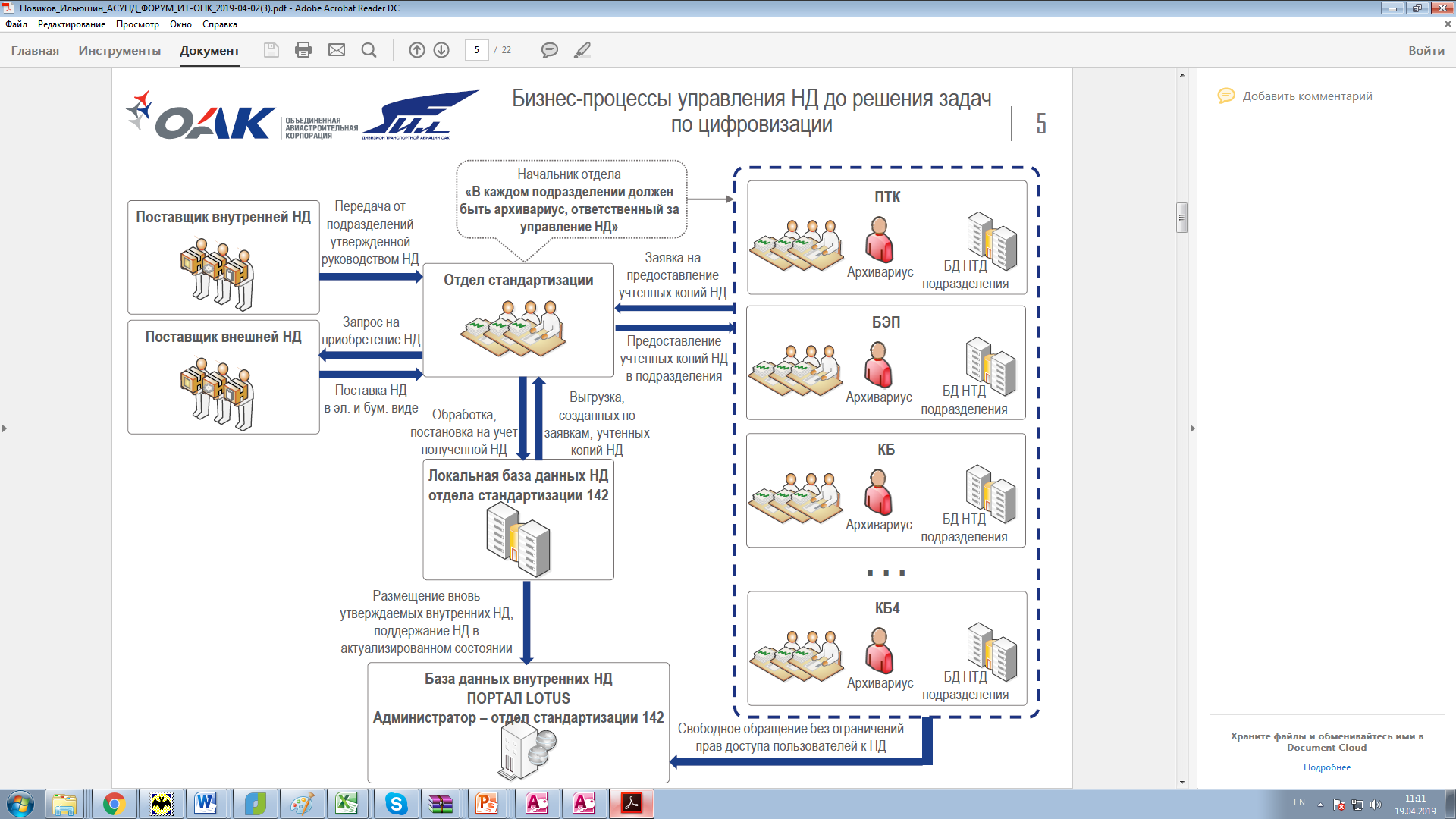 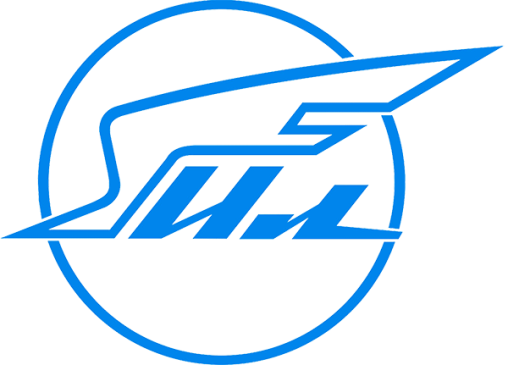 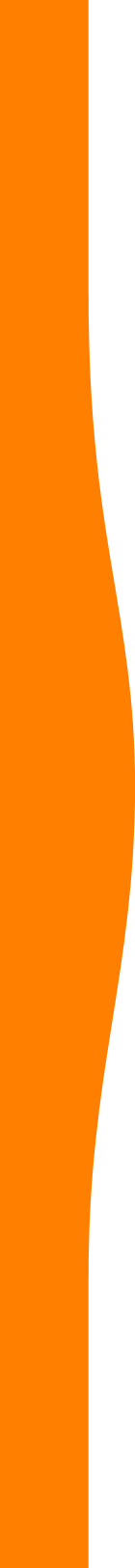 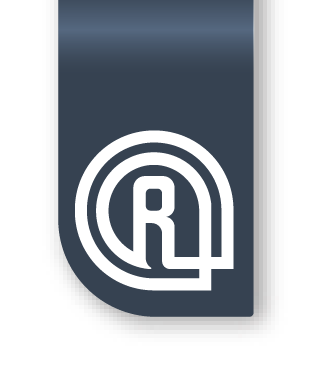 УСТРАНЕНИЕ РАЗНОЧТЕНИЙ В КОРПОРАТИВНОЙ ТЕРМИНОЛОГИИ  (ИРКУТСКАЯ НЕФТЯНАЯ КОМПАНИЯ)
ВНЕСЕНО В СЛОВАРЬ 675 ТЕРМИНОВ ИЗ 115 РЕГЛАМЕНТОВ.
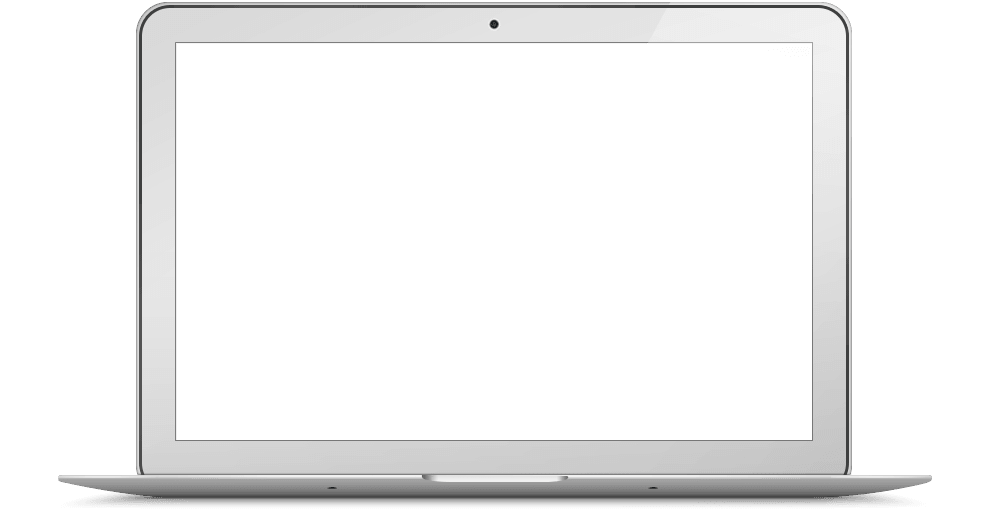 ИТОГ:
57 терминов имеют две и более разные трактовки;
8 терминов имеют семь и более трактовок;
27 разных терминов имеют идентичные формулировки;
25% терминов не соответствуют терминам, используемым в федеральных нормативных актах, на основании которых разрабатывались эти ВНМД
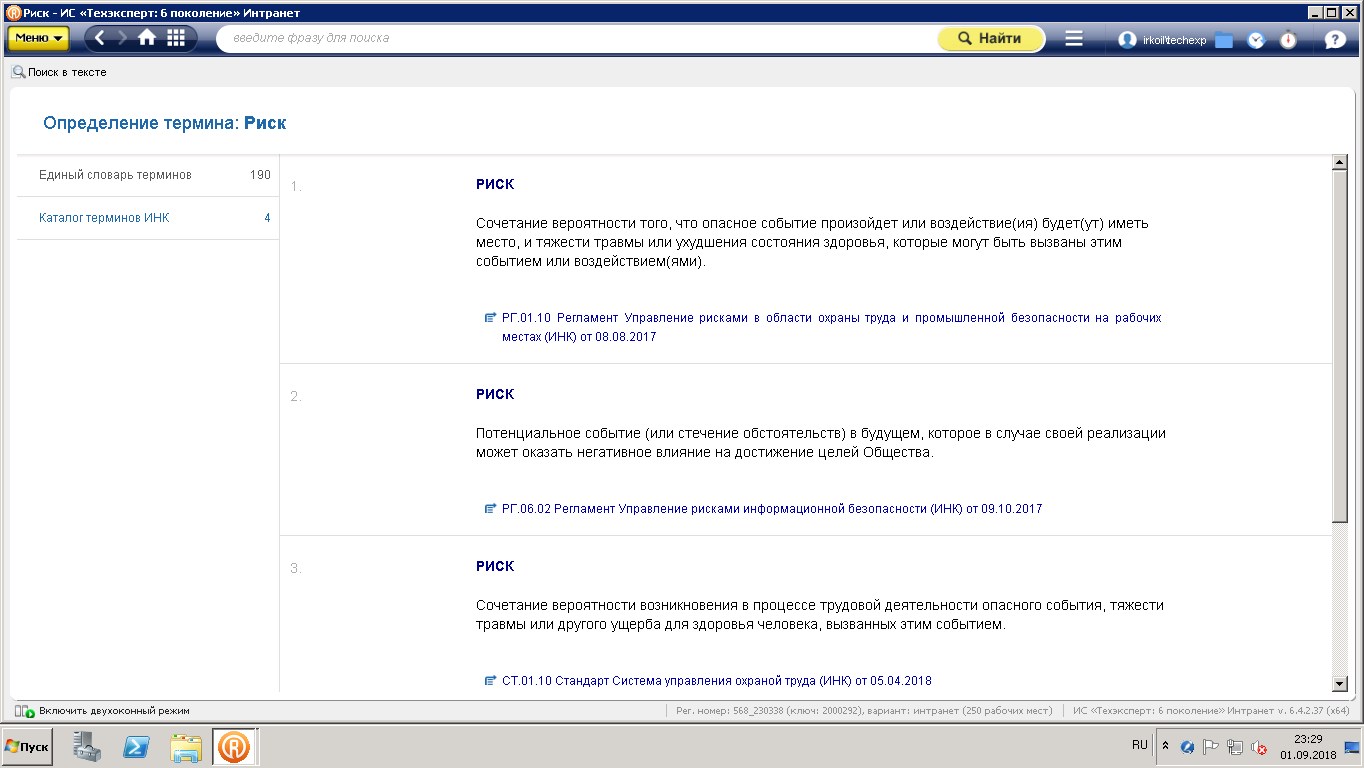 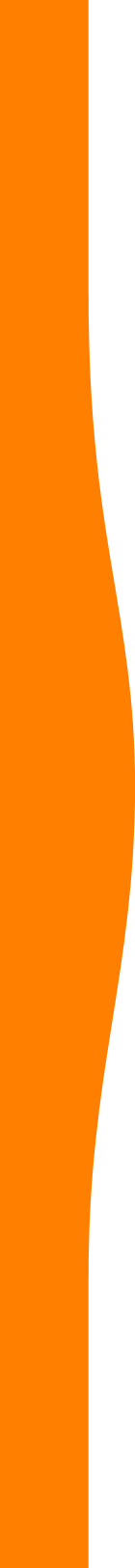 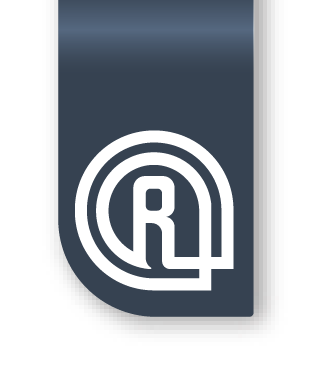 ПРО ЦИФРОВЫЕ СТАНДАРТЫ
ЦИФРОВОЙ СТАНДАРТ - ЧТО ЭТО?
ЭТО ЭЛЕКТРОННЫЕ СИСТЕМЫ ТРЕБОВАНИЙ (МОЖНО ВЫГРУЖАТЬ В ВИДЕ ДОКУМЕНТОВ), СОЗДАННЫЕ ДЛЯ ТОГО, ЧТОБЫ ЧЕЛОВЕК МОГ СФОРМУЛИРОВАТЬ ТРЕБОВАНИЯ И АВТОМАТИЗИРОВАННО ПРОВЕРИТЬ ИХ ВЫПОЛНЕНИЕ
ДЛЯ УПРАВЛЕНИЯ ЦИФРОВЫМИ СТАНДАРТАМИ НЕОБХОДИМЫ СИСТЕМЫ УПРАВЛЕНИЯ ТРЕБОВАНИЯМИ
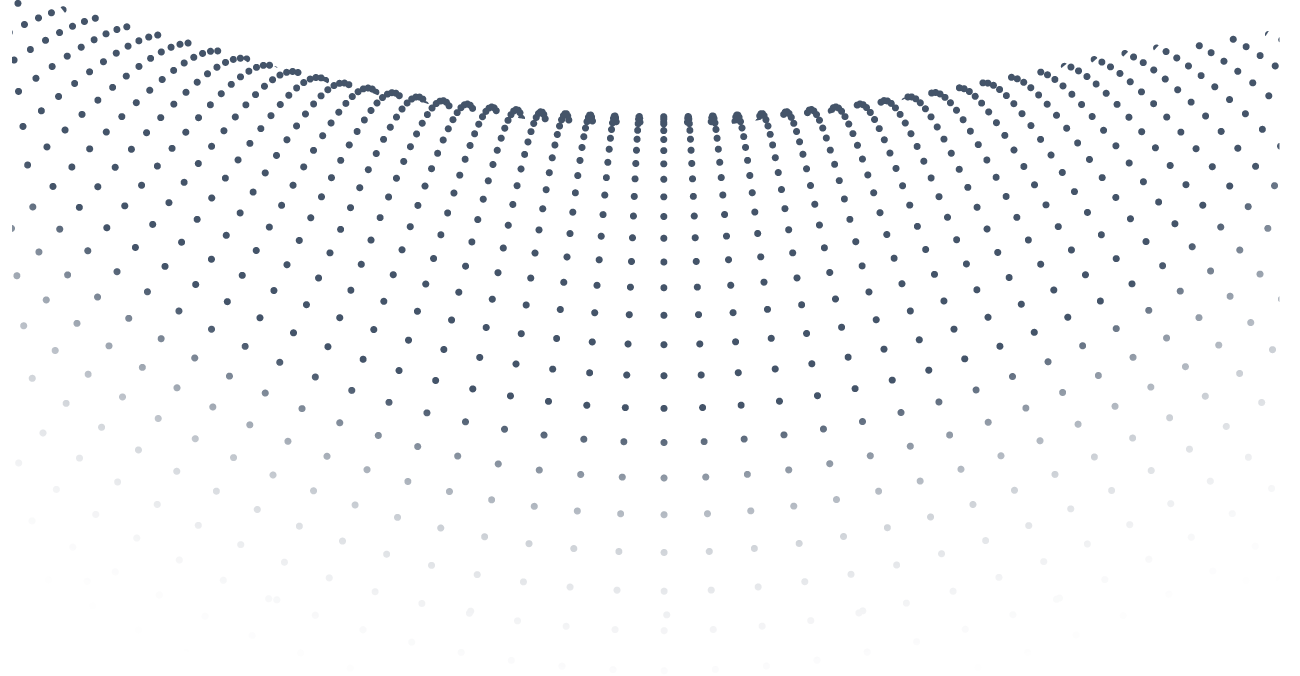 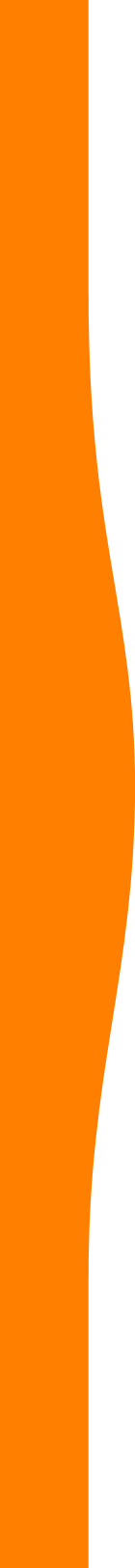 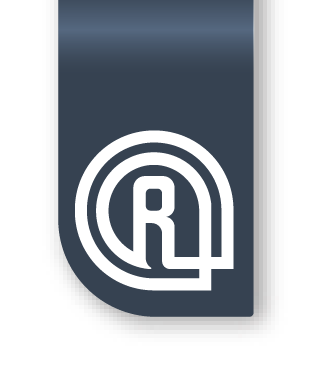 СИСТЕМЫ УПРАВЛЕНИЯ ТРЕБОВАНИЯМИ
Системы управления требованиями (Requirements management systems, или RMS) – это целый класс систем, отвечающих за процессы идентификации, документирования, анализа, приоритизации требований, управления их изменениями и уведомления об этих изменениях соответствующих лиц.
Требование – объект в системе управления требованиями (СУТр), представляющий совокупность различных атрибутов, взаимосвязей с иными объектами, а также текстового блока, описывающего суть требования.
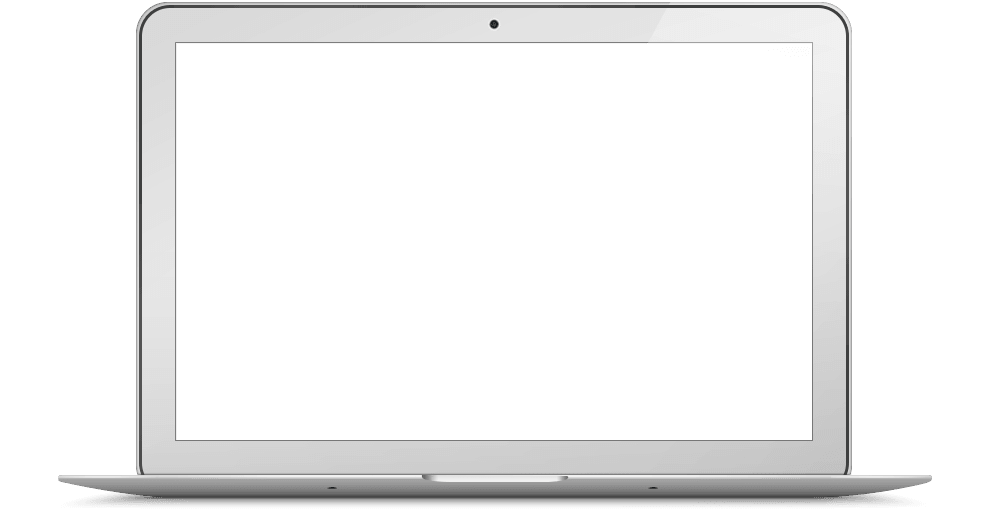 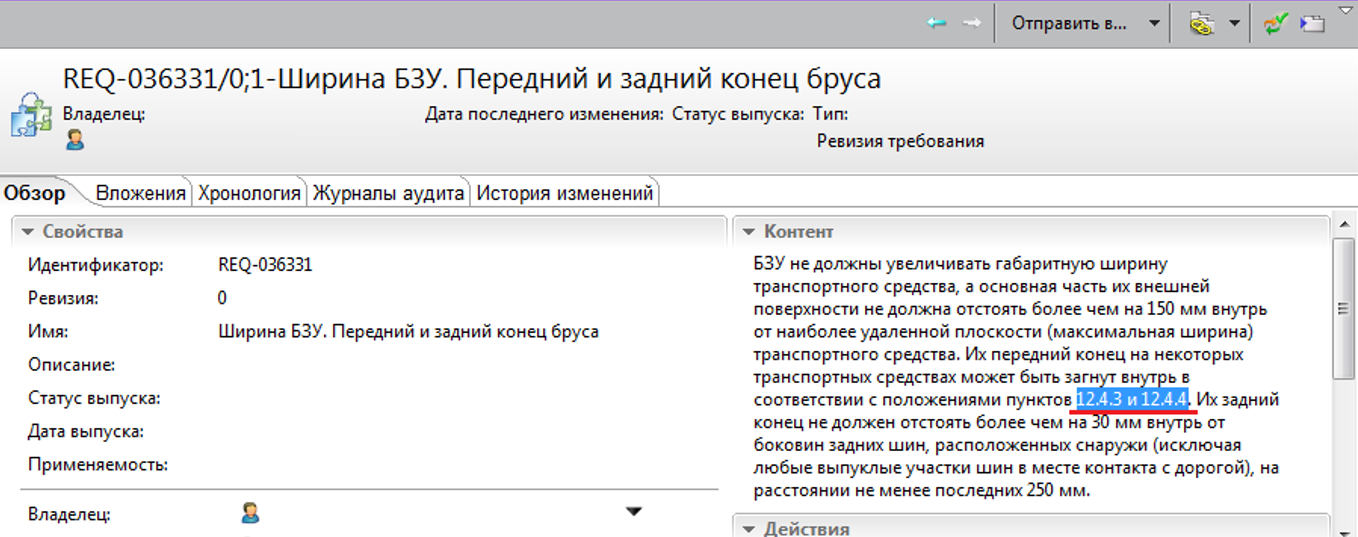 РОСТ ПО ОТНОШЕНИЮ К 2018г.
ДОХОД НА 15%, 
ПРИБЫЛЬ НА 10%
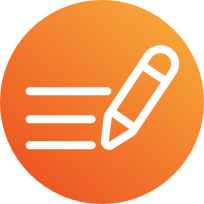 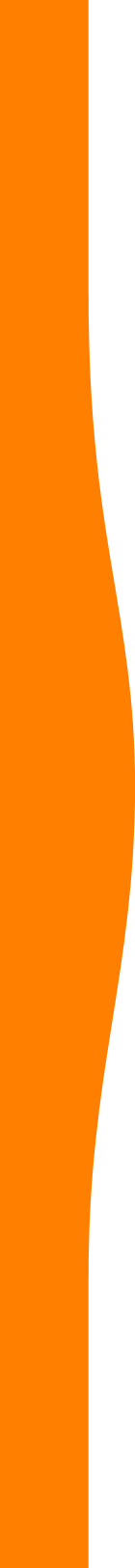 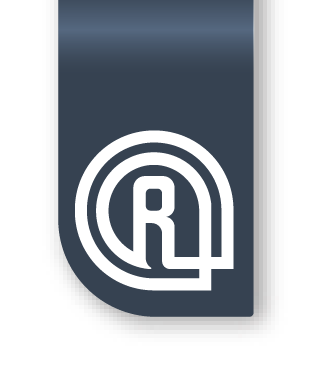 СИСТЕМА УПРАВЛЕНИЯ ЖИЗНЕННЫМ ЦИКЛОМ ПРОДУКЦИИ (ОБЪЕКТА) И СИСТЕМА УПРАВЛЕНИЯ ТРЕБОВАНИЯМИ
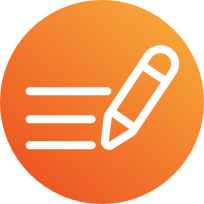 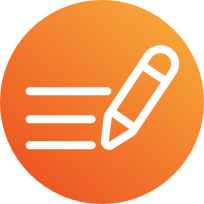 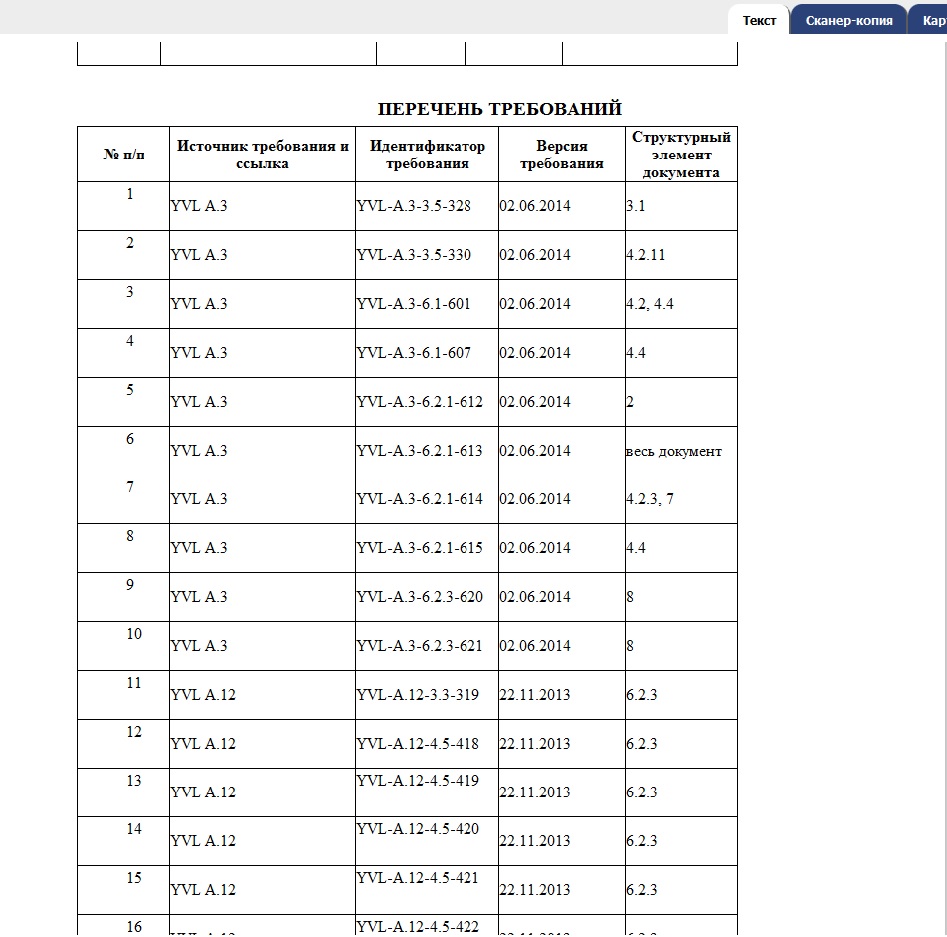 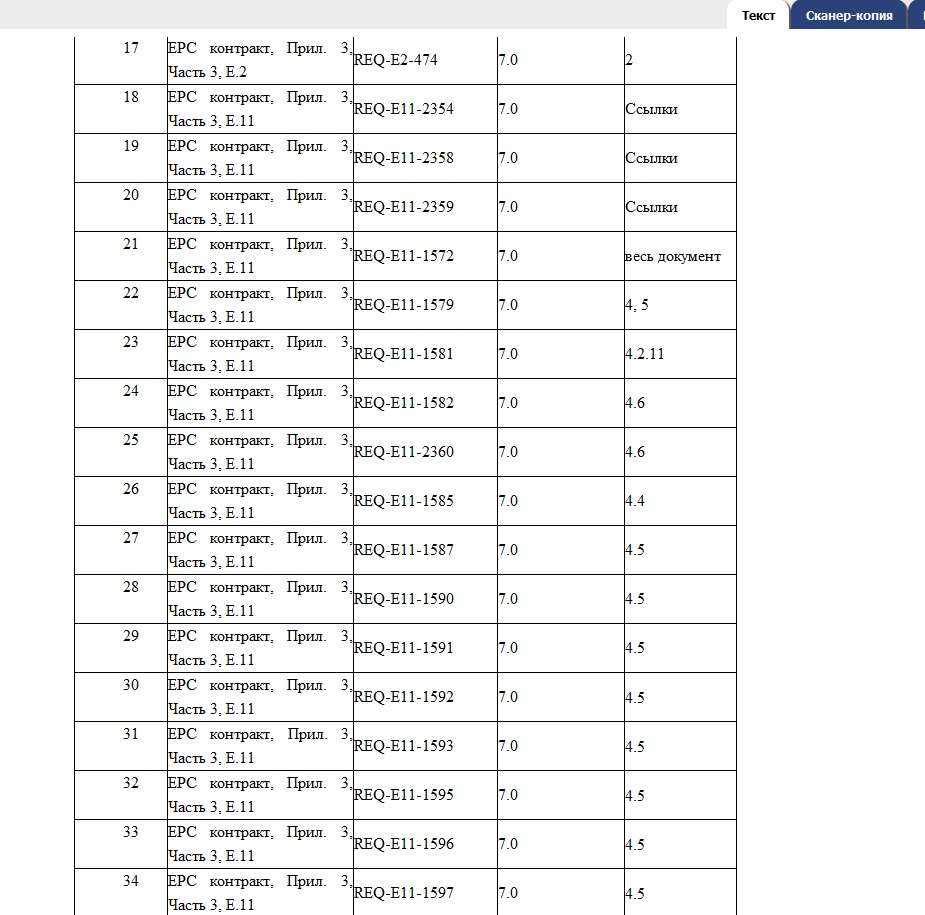 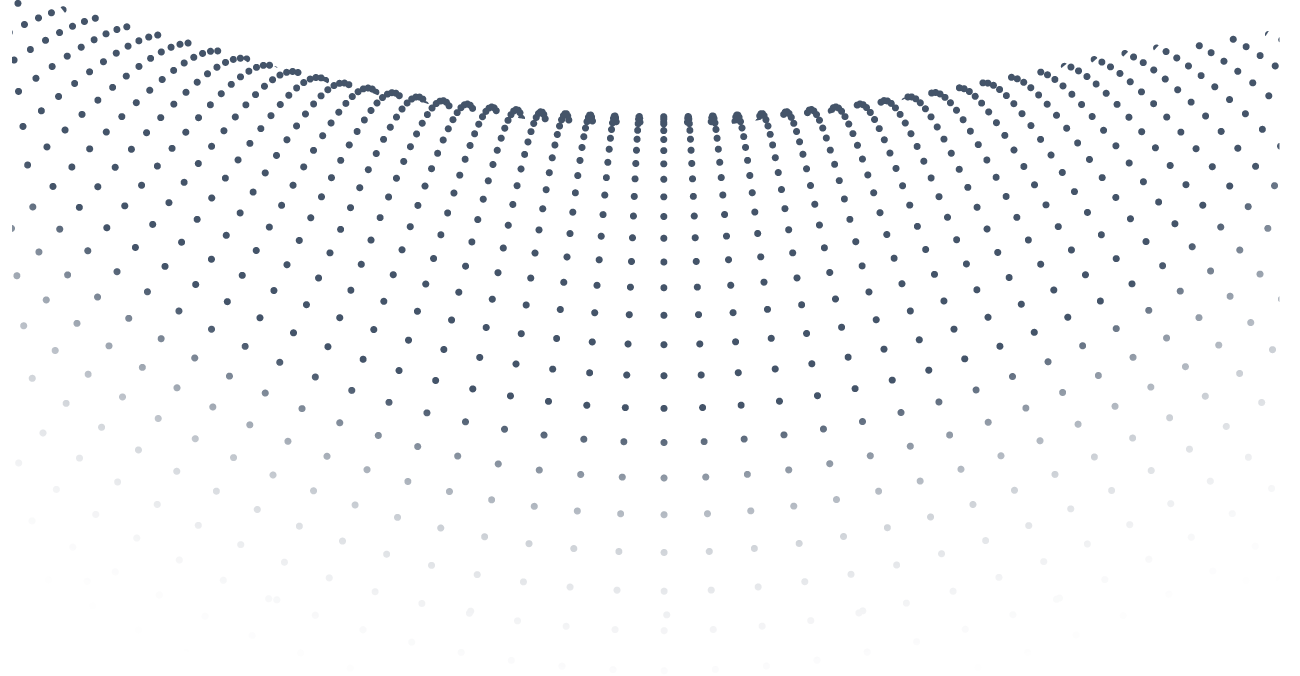 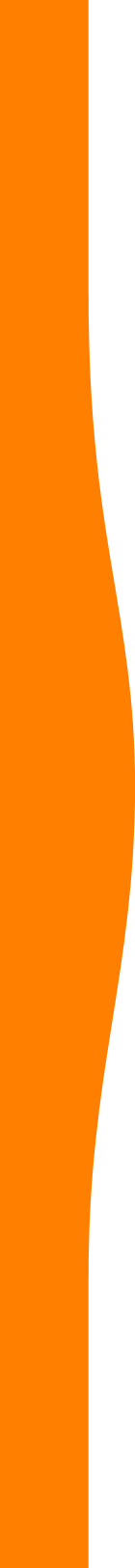 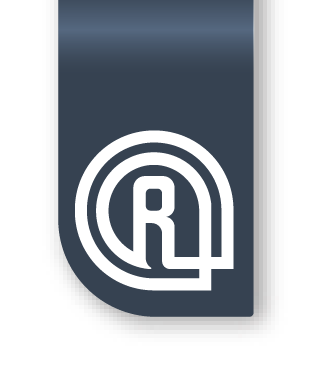 ЦИФРОВОЙ СТАНДАРТ: ЭЛЕКТРОННОЕ ПРЕДСТАВЛЕНИЕ СТАНДАРТОВ И НТД В ИНФОРМАЦИОННОЙ СИСТЕМЕ
ДЛЯ УПРАВЛЕНИЯ ЦИФРОВЫМИ СТАНДАРТАМИ НЕОБХОДИМЫ  СИСТЕМЫ УПРАВЛЕНИЯ ТРЕБОВАНИЯМИ
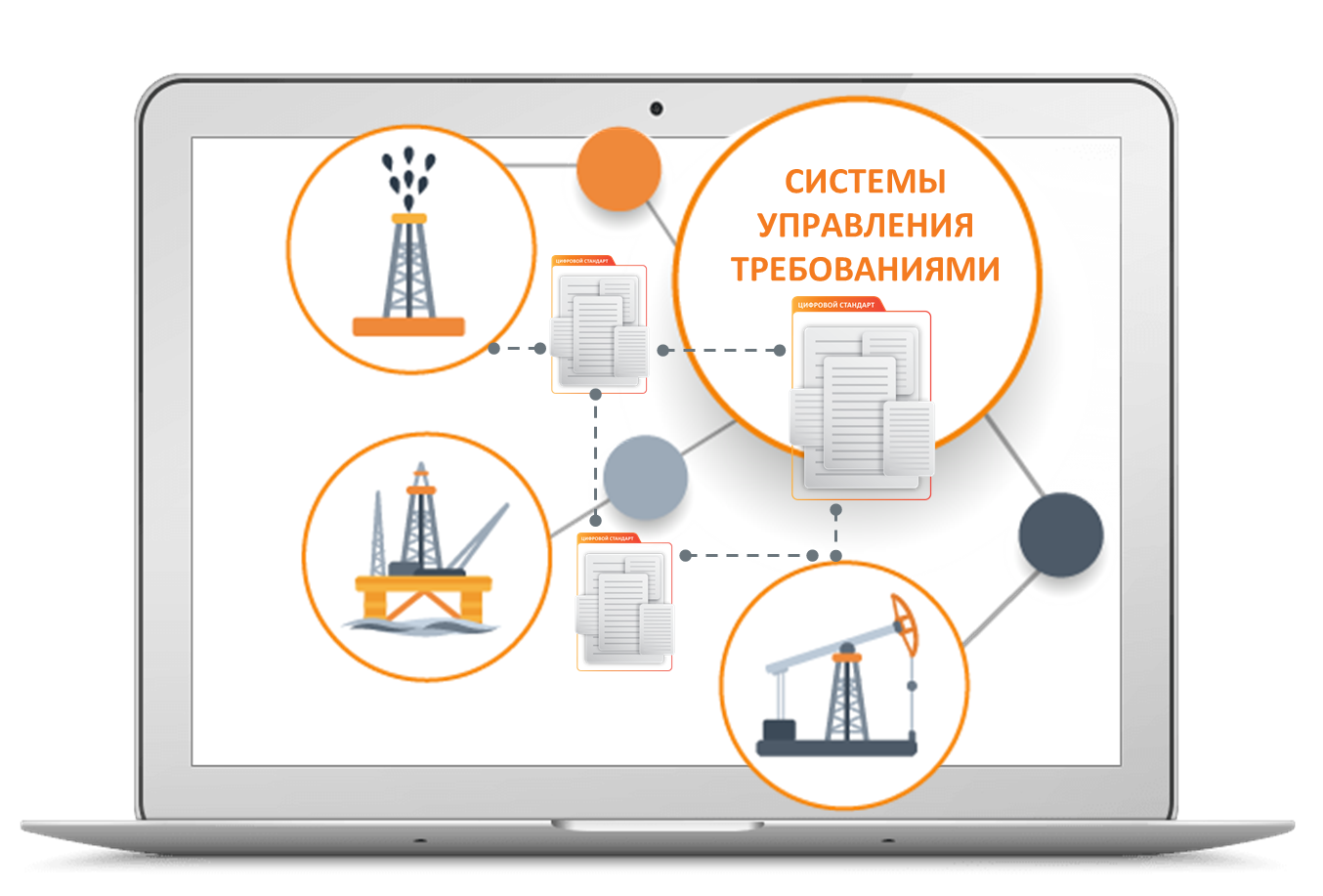 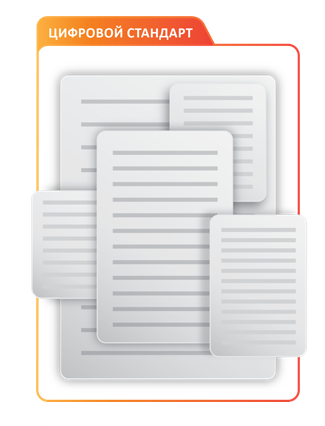 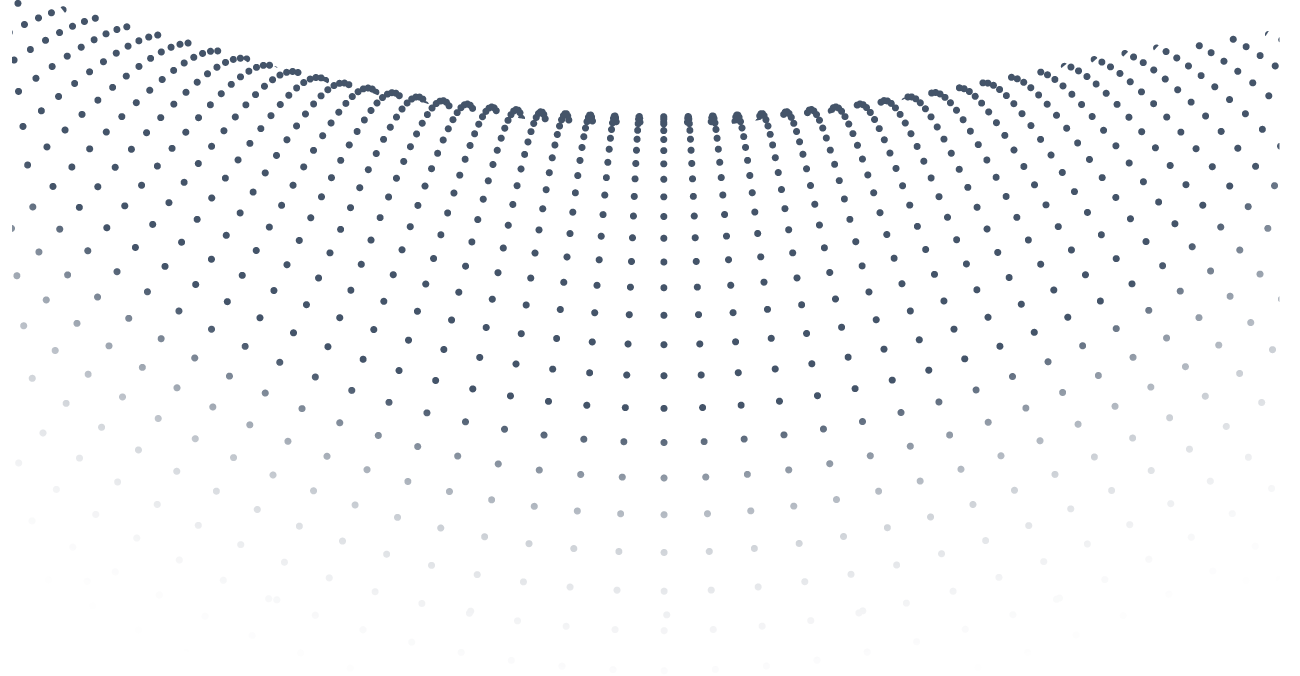 [Speaker Notes: Представить как многослойный цифровой стандарт]
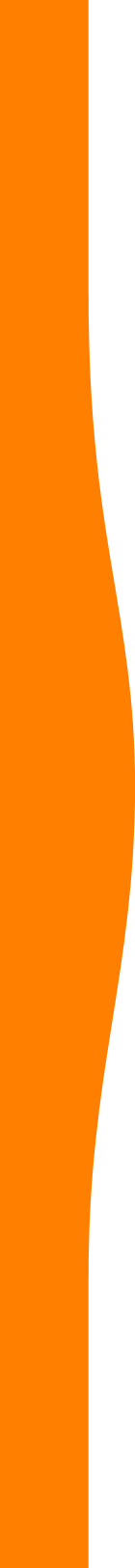 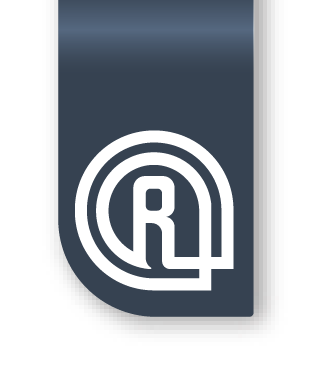 ПРОБЛЕМЫ РАБОТЫ С МЕЖДУНАРОДНЫМИ И ЗАРУБЕЖНЫМИ СТАНДАРТАМИ
МЕЖДУНАРОДНЫЕ И ЗАРУБЕЖНЫЕ СТАНДАРТЫ
АО «КОДЕКС» – официальный партнер: API, ASTM Int., SAI GLOBAL, SAE Int., IEC, ONÖRM,  ASME, SAC, CNIS  и др.
Доступ к любым международным и зарубежным стандартам, необходимым в работе в различных вариантах, включая формат баз «Техэксперт»* и он-лайн доступ. Все стандарты являются официальными, поставляются на легальной основе на основании прямых договоров с соблюдением авторских прав.
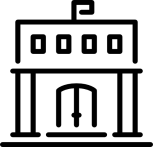 ПЕРЕЧЕНЬ УСЛУГ
Предоставление зарубежных стандартов
Актуализация документов (мониторинг изменений)
Перевод документов с/на любой иностранный язык
Формирование тематической/отраслевой подборки стандартов
Поиск соответствий между российскими и зарубежными стандартами
Разработка СТО на основе перевода зарубежного стандарта
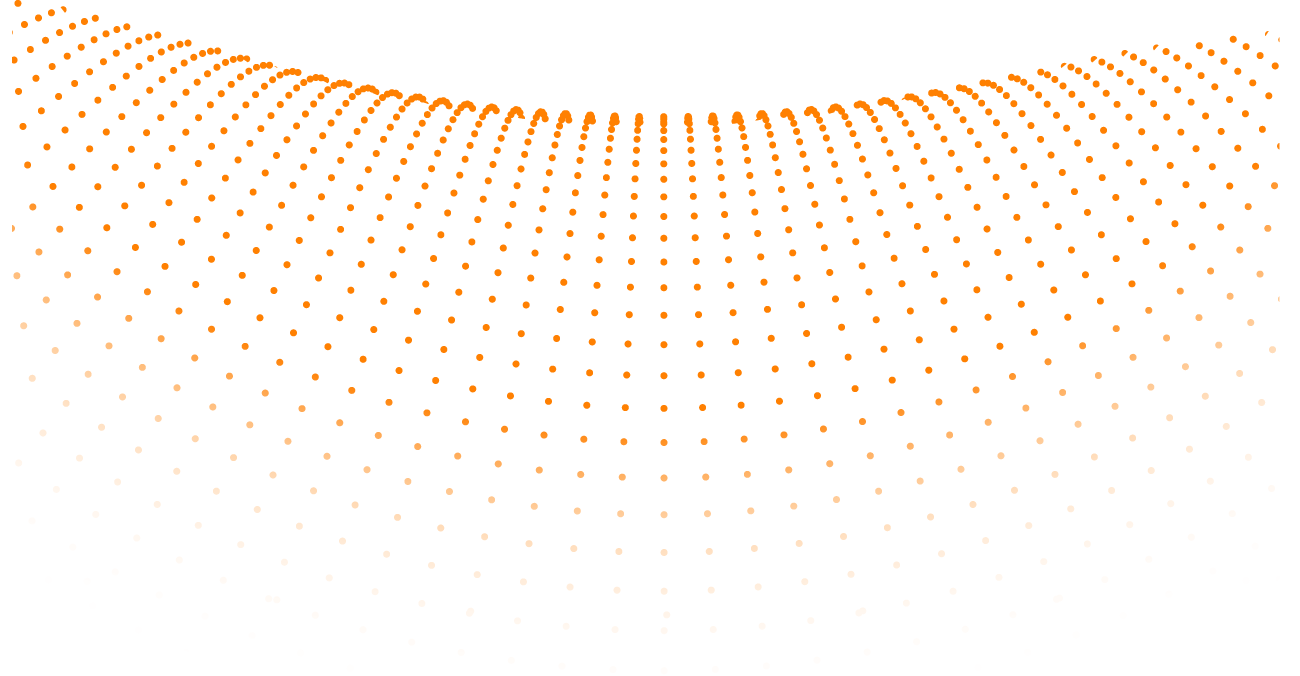 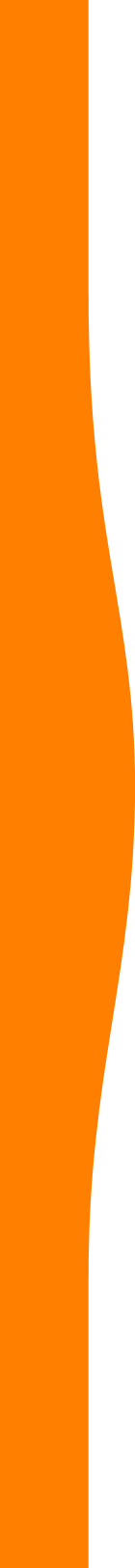 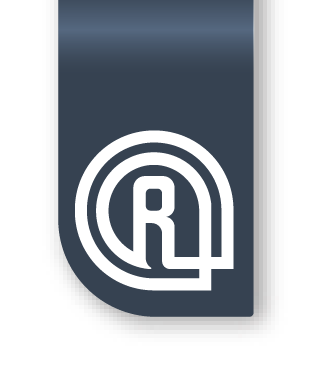 ПРОБЛЕМАТИКА В ОБЕСПЕЧЕНИИ РОССИЙСКИХ ПРЕДПРИЯТИЙ МЕЖДУНАРОДНЫМИ И ЗАРУБЕЖНЫМИ СТАНДАРТАМИ
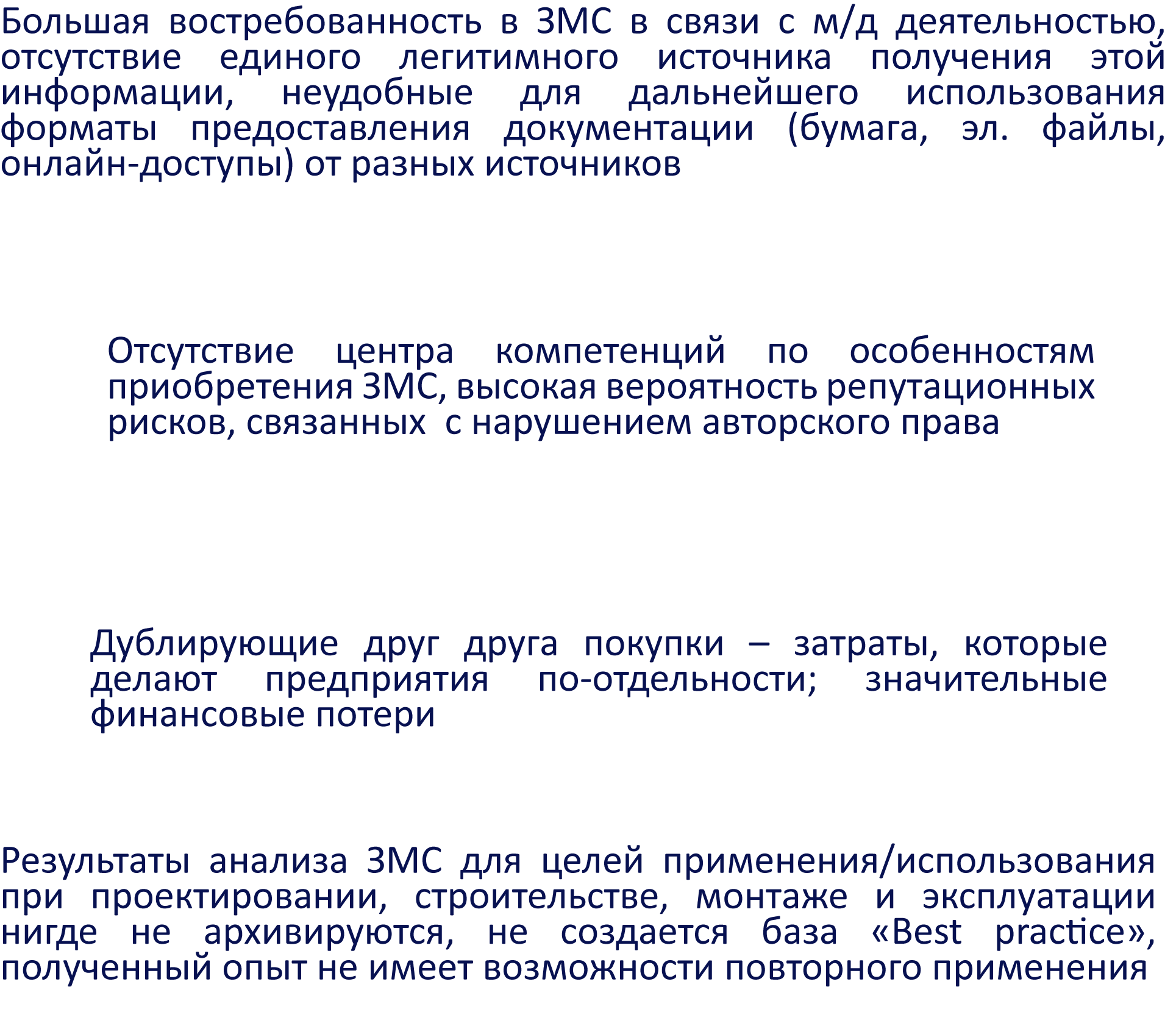 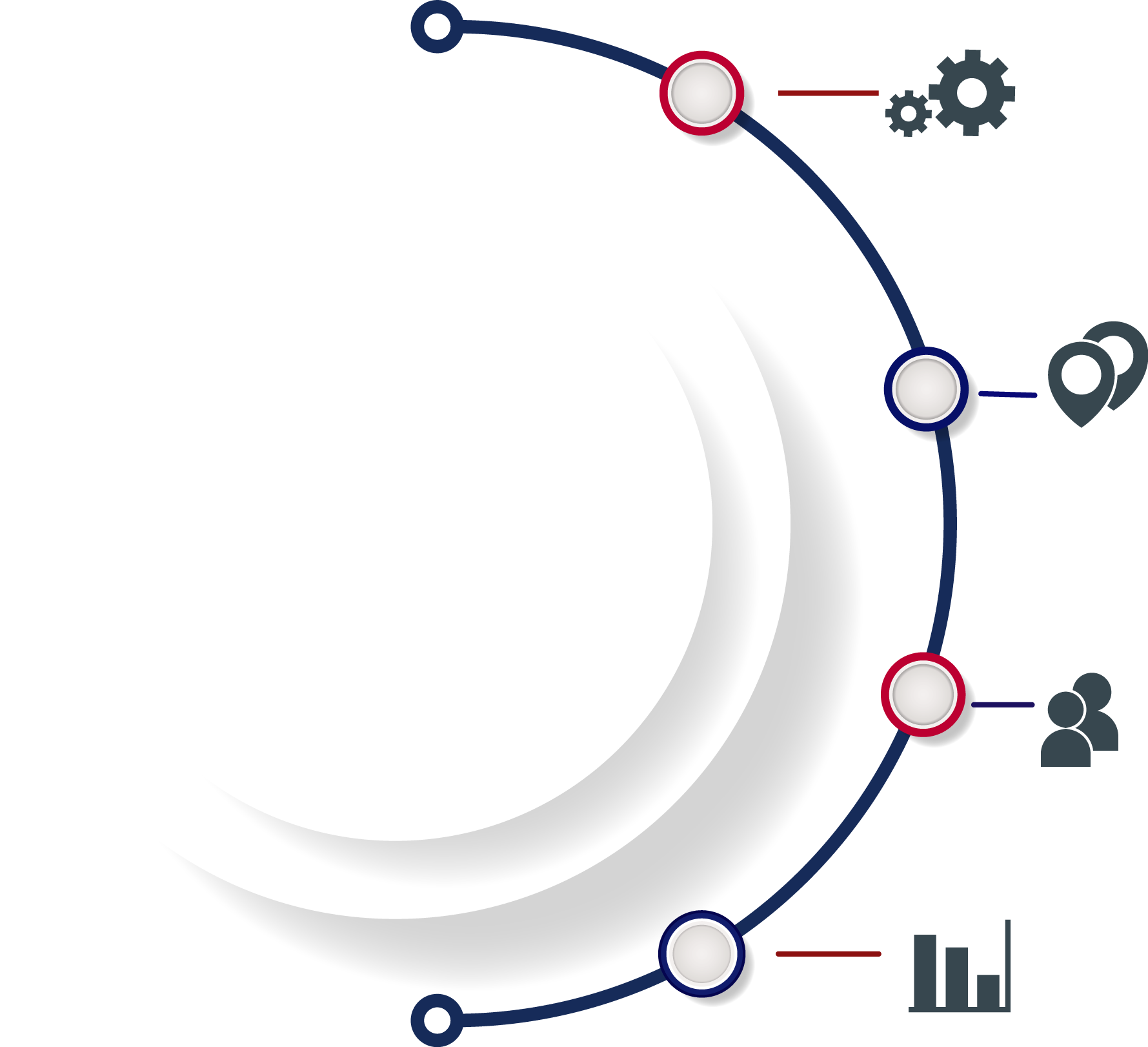 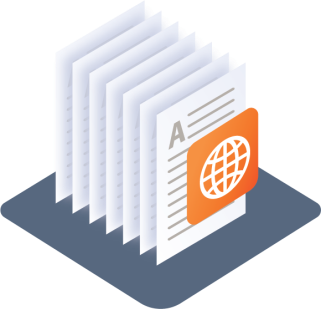 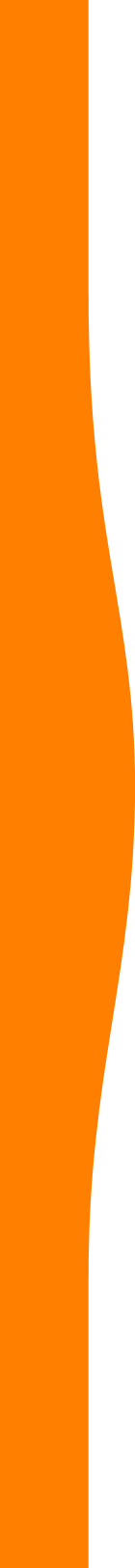 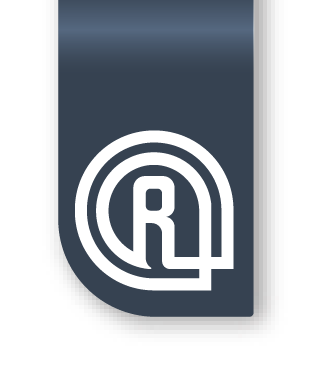 СРАВНИТЕЛЬНЫЙ АНАЛИЗ СОДЕРЖАТЕЛЬНОЙ ЧАСТИ КОРПОРАТИВНЫХ, РОССИЙСКИХ И ЗАРУБЕЖНЫХ СТАНДАРТОВ
Оперативный автоматический анализ НД (анализ ссылочной актуальности) 
Параметрический анализ НД 
Текстуальный анализ НД 
Классификационный анализ НД 
Формирование модели управления требованиями
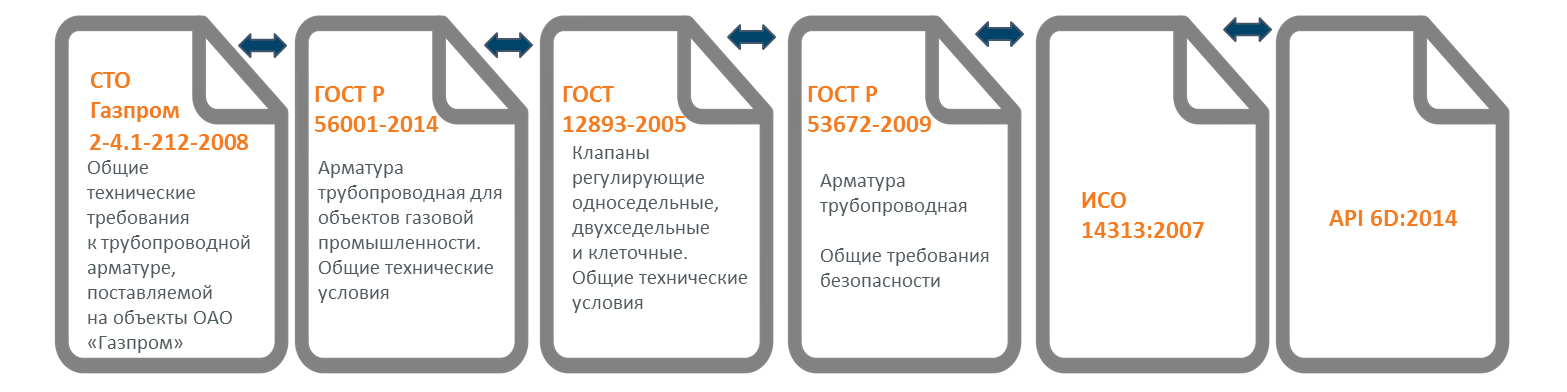 РЕЗУЛЬТАТ АНАЛИЗА
Таблица соответствий по показателям назначений – позволяет специалистам системно проверить требования корпоративного стандарта  на соответствие.
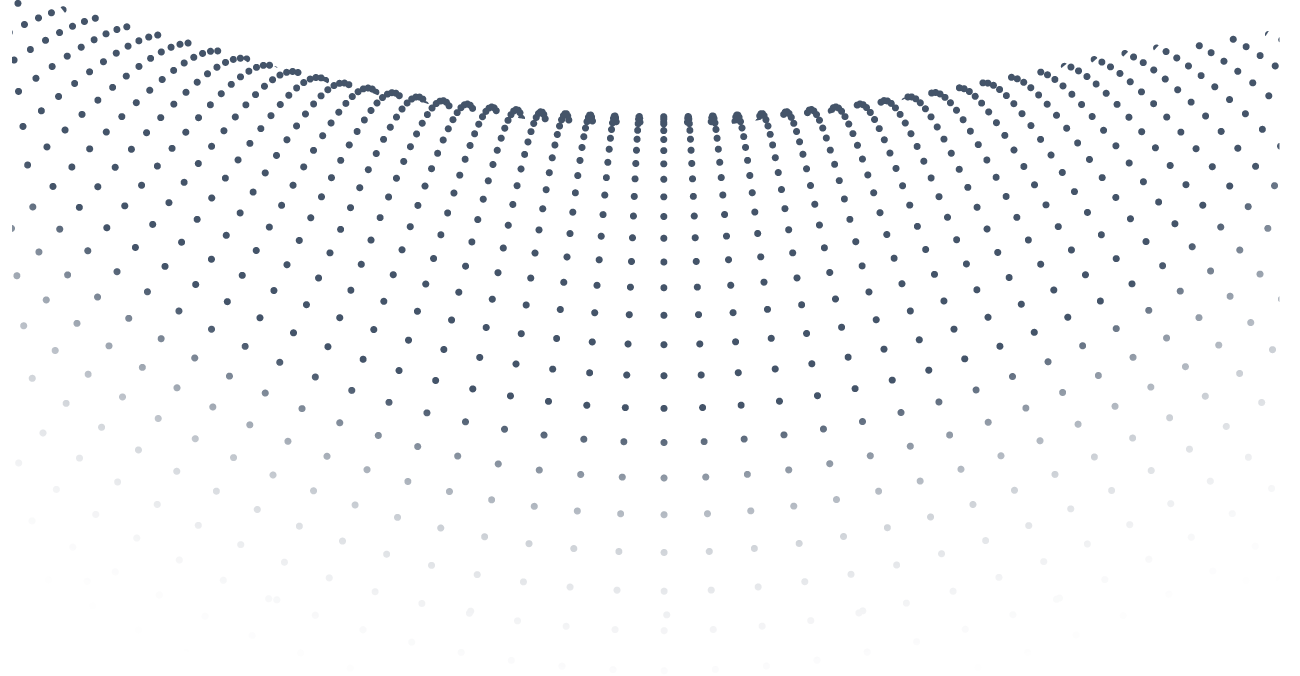 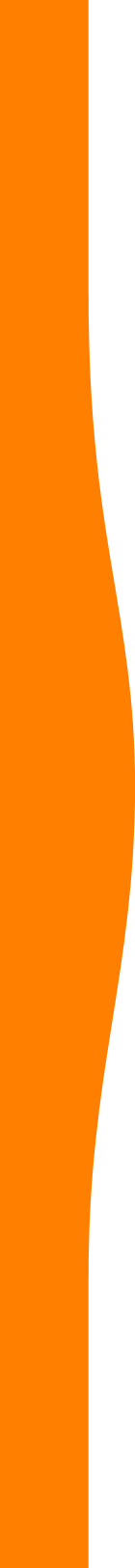 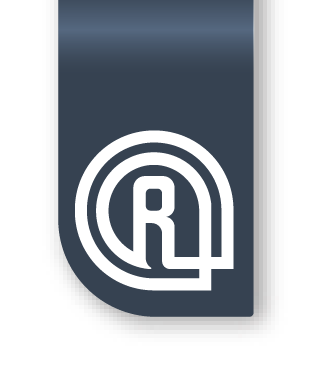 ОБ ИСПОЛЬЗОВАНИИ МЕЖДУНАРОДНЫХ И ЗАРУБЕЖНЫХ СТАНДАРТОВ В РОССИИ
1. НУЖНО ЛЕГИТИМНОЕ РЕШЕНИЕ О СОЗДАНИИ ЕДИНОГО ФОНДА ПЕРЕВОДОВ МЕЖДУНАРОДНЫХ И ВОСТРЕБОВАННЫХ ЗАРУБЕЖНЫХ СТАНДАРТОВ В СООТНЕСЕНИИ С НАЦИОНАЛЬНЫМ ФОНДОМ.
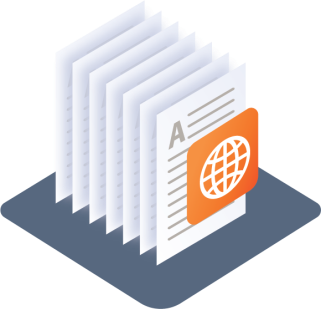 2. ЦЕЛЕСООБРАЗНО ОРГАНИЗОВАТЬ КОНСОРЦИУМ РОССИЙСКИХ ПРЕДПРИЯТИЙ ПО ЭТОМУ НАПРАВЛЕНИЮ С УЧАСТИЕМ РОССТАНДАРТА (СТАНДАРТИНФОРМ)
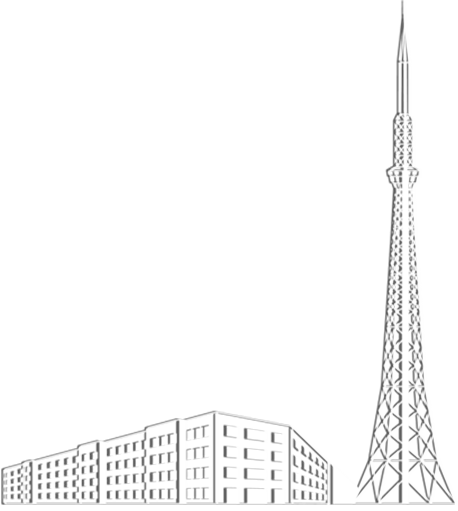 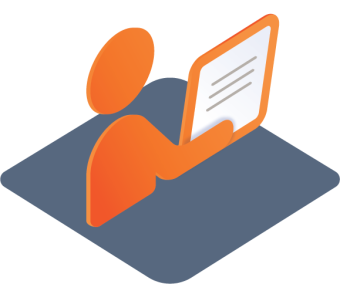 АО «КОДЕКС» ГОТОВ УЧАСТВОВАТЬ КАК ИНФОРМАЦИОННЫЙ И ТЕХНОЛОГИЧЕСКИЙ ПАРТНЕР!
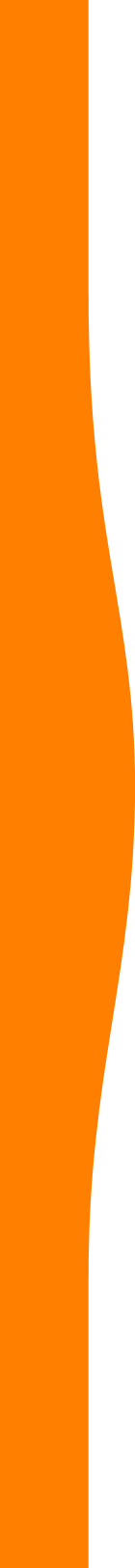 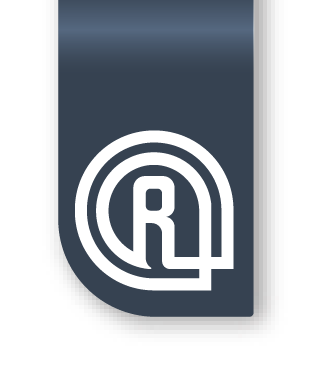 INDUSTRY 4.0 СТАНДАРТЫ И ОБОРУДОВАНИЕ
ЕВРОПА: E-CLASS. 
РОССИЯ: МНОГО СИСТЕМ. 
ЗАСЛУЖИВАЮТ ВНИМАНИЕ: ЕНН ГАЗПРОМБАНКА.
СТАНДАРТЫ
ПРОИЗВОДИМОЕ ОБОРУДОВАНИЕ
Информационные карты показателей стандартов и карты паспорта оборудования
позволяют осуществлять параметрический поиск необходимого оборудования, сравнительный анализ характеристик оборудования, анализ соответствия характеристик оборудования требованиям стандарта.

Создав информационные карты показателей к зарубежным стандартам, можно реализовать сравнительный анализ характеристик  отечественного и зарубежного оборудования в целях импортозамещения.
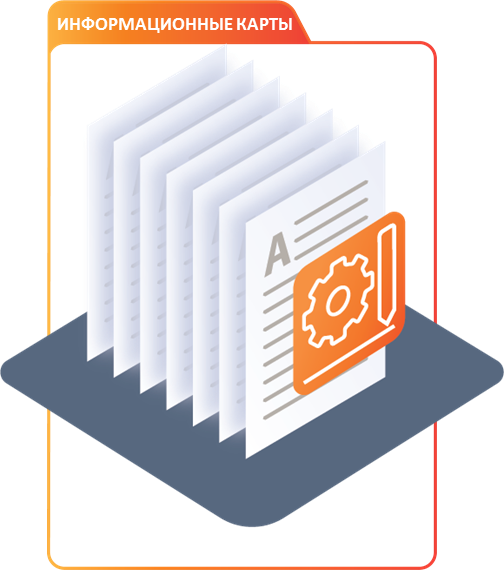 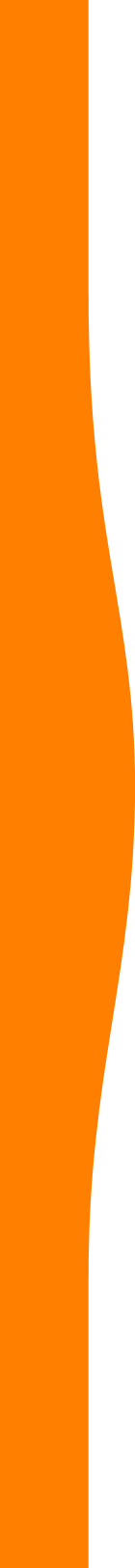 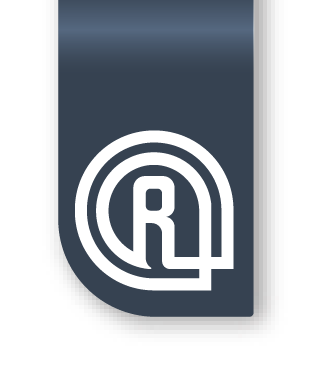 ВОЗМОЖЕН ЛИ ЭЛЕКТРОННЫЙ СРАВНИТЕЛЬНЫЙ АНАЛИЗ 
ПОКАЗАТЕЛЕЙ СТАНДАРТА И ПАСПОРТОВ ОБОРУДОВАНИЯ?
Карты показателей (номенклатура показателей) 
оборудования (паспорта оборудования) от производителя
ПАСПОРТ ОБОРУДОВАНИЯ (произвольное текстово-графическое описание оборудования)
ЕВРОПА: E-CLASS
РФ: ЕНН ГАЗПРОМБАНКА (например)
НЕОБХОДИМА СТАНДАРТИЗИРОВАННАЯ КАРТА ПОКАЗАТЕЛЕЙ И ХАРАКТЕРИСТИК ОБОРУДОВАНИЯ
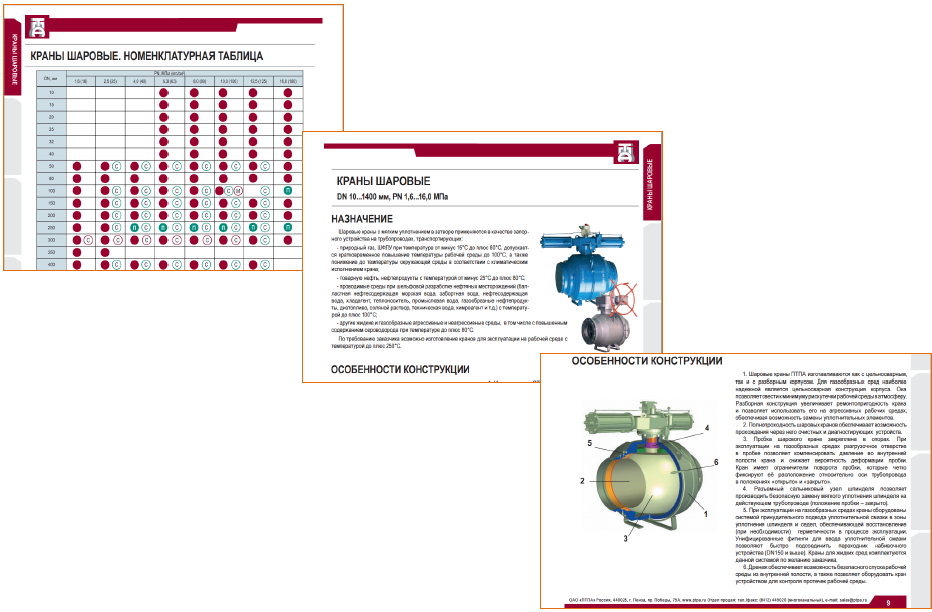 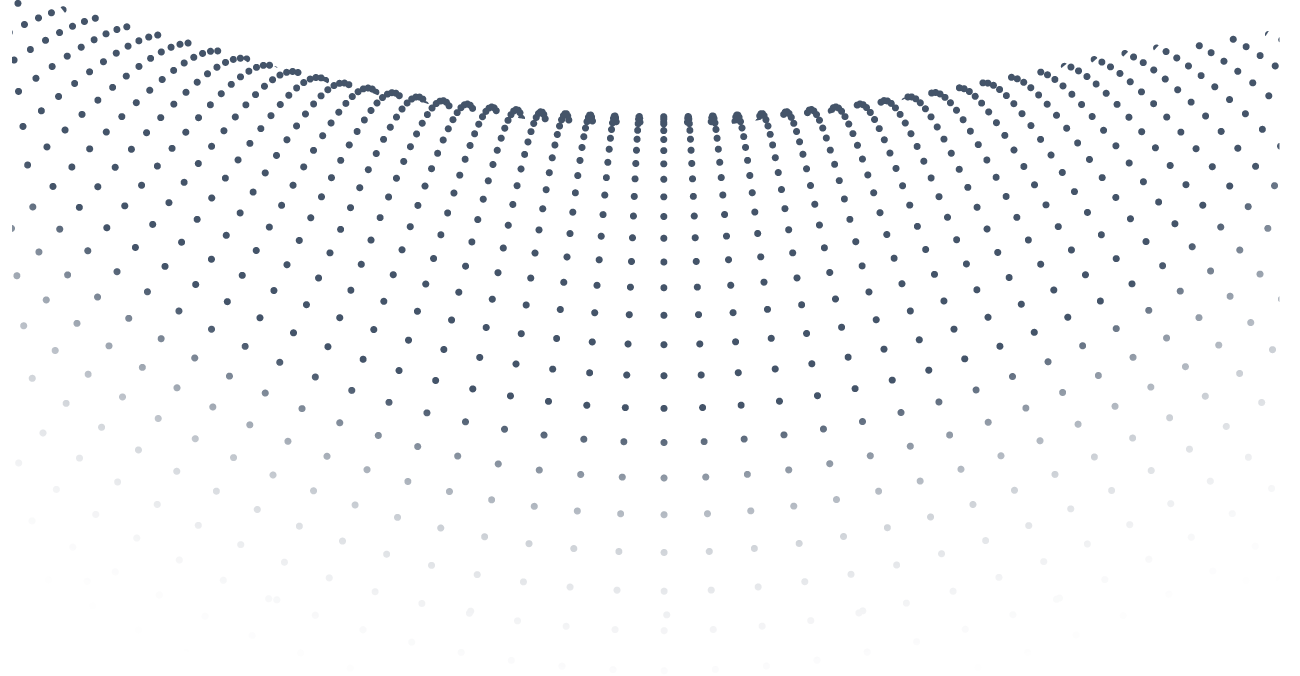 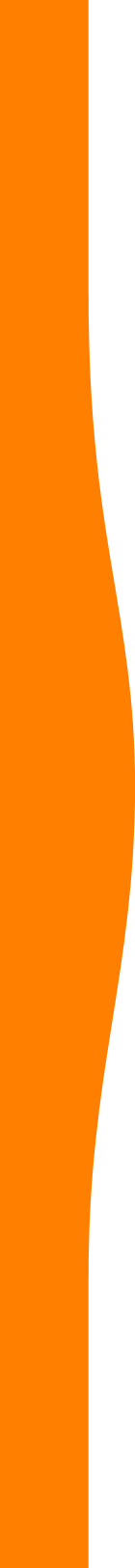 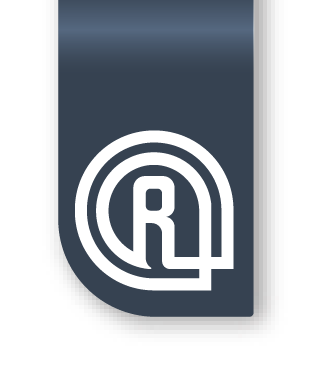 ВЫВОДЫ:
ИСКАТЬ ВЗАИМОДЕЙСТВИЕ
2. СДЕЛАТЬ ИНТЕГРАЦИЮ
3. ПРИНИМАТЬ ЕДИНЫЙ ФОРМАТ ОБМЕНА ДАННЫМИ
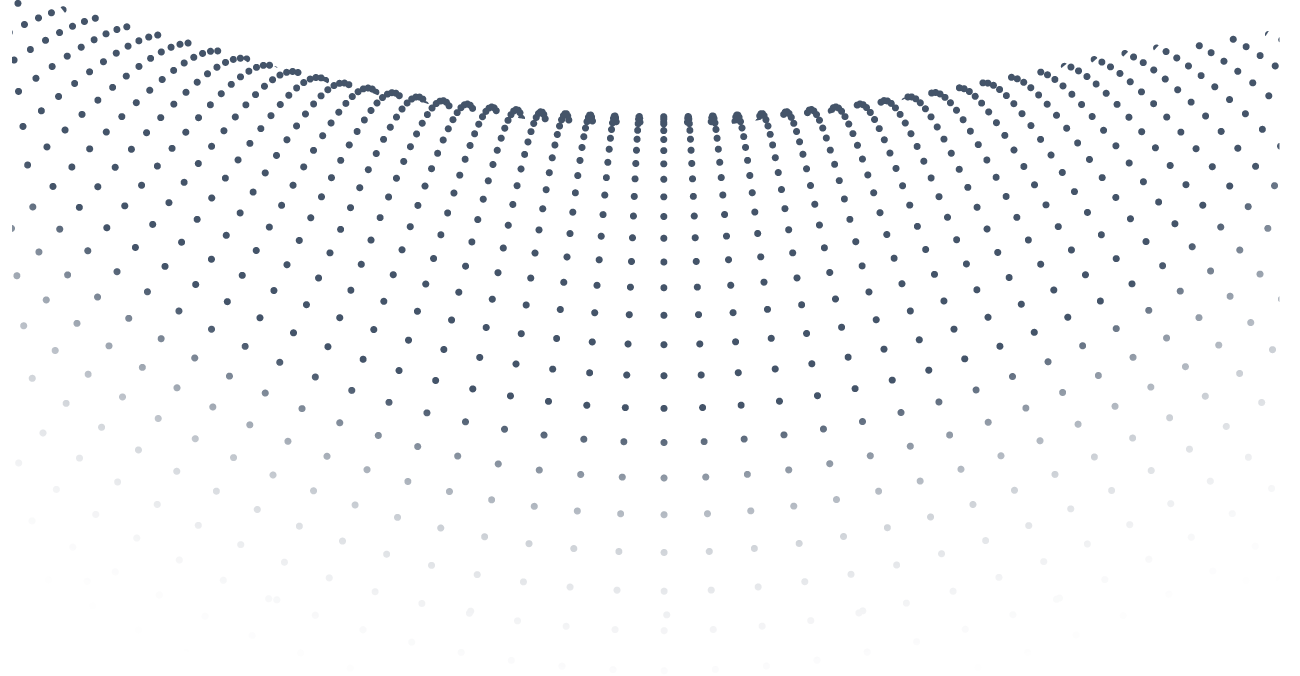 СПАСИБО ЗА ВНИМАНИЕ
197376, Санкт-Петербург, 
 ул.Инструментальная, д.3
8-812-740-78-78
www.cntd.ru
[Speaker Notes: In this slide there is a background placeholder. Click to the small icon on the center of the slide and choose an image from computer. When add an image, you must sent it to back with Right Click on Image -> Send to Back -> Send to Back.]